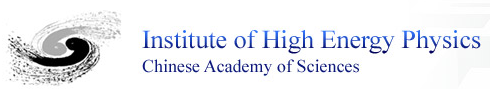 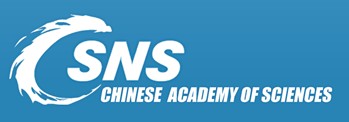 Target System Studies 	      Experimental Muon Source
Nikos, IHEP, CAS
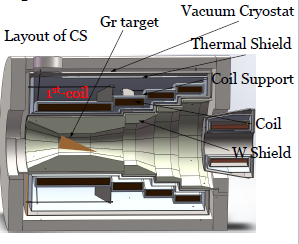 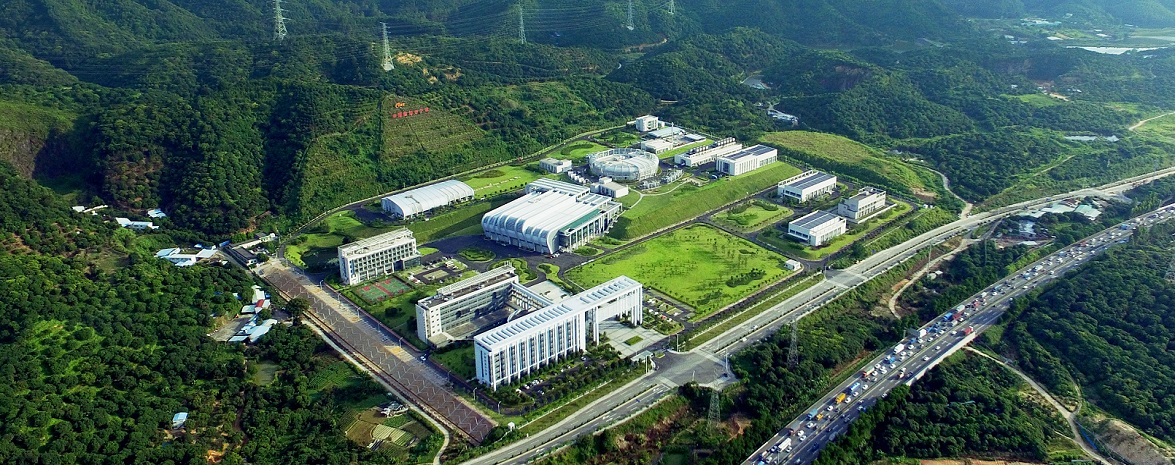 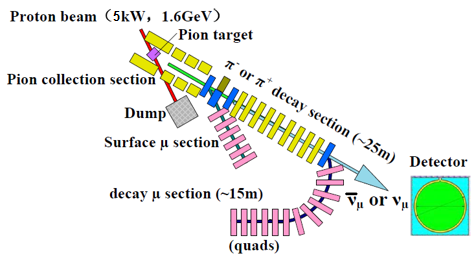 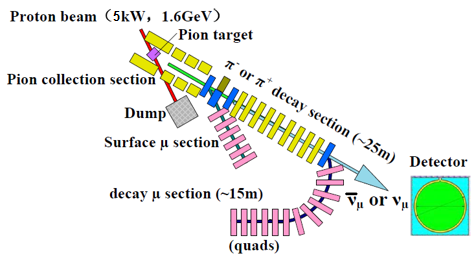 layout
Talk about the optimization of the 3 different targets for the Experimental Muon Source:

Baseline scheme targets: 
muon and pion collection with 4-coils/3-steps Superconducting Adiabatic Solenoid
Graphite conical target
150 tilt angle
capture for surface muons and pions/decay muons 
comparison between FLUKA (used as default MC) and G4 
highly polarized surface muons with thin target 

Baby scheme target
typical Graphite slab used in singlet, doublet or triplet configurations
Aim
produce a competitive number of muons for μSR applications
a rate of 106 – 107 for surface muons / second and higher for decay muons under certain emittance selection criteria
EMuS Review
NV - Target Studies
2
baseline scheme: Superconducting Capture solenoid for surface and decay muons
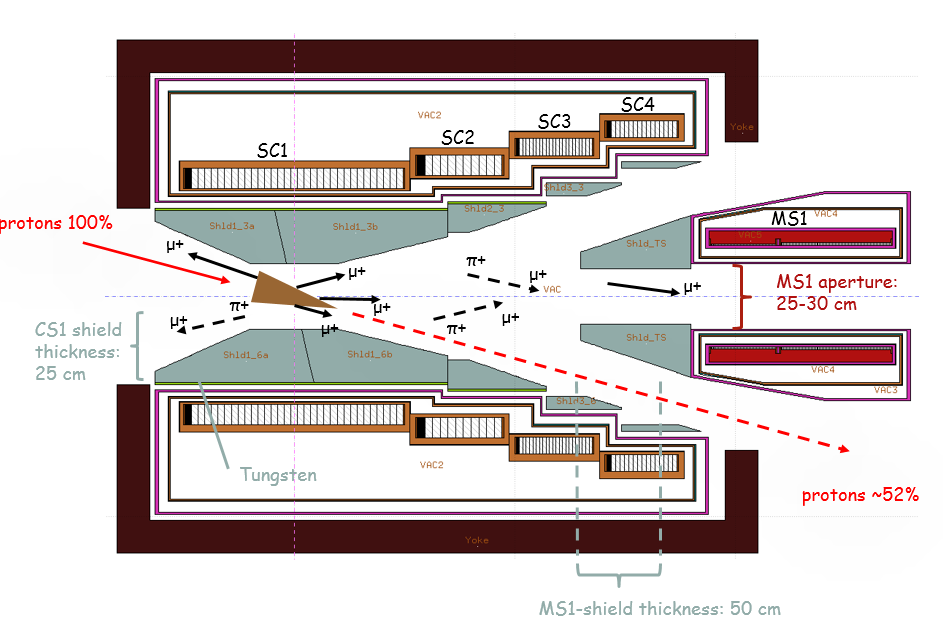 Superconducting Capture Solenoid
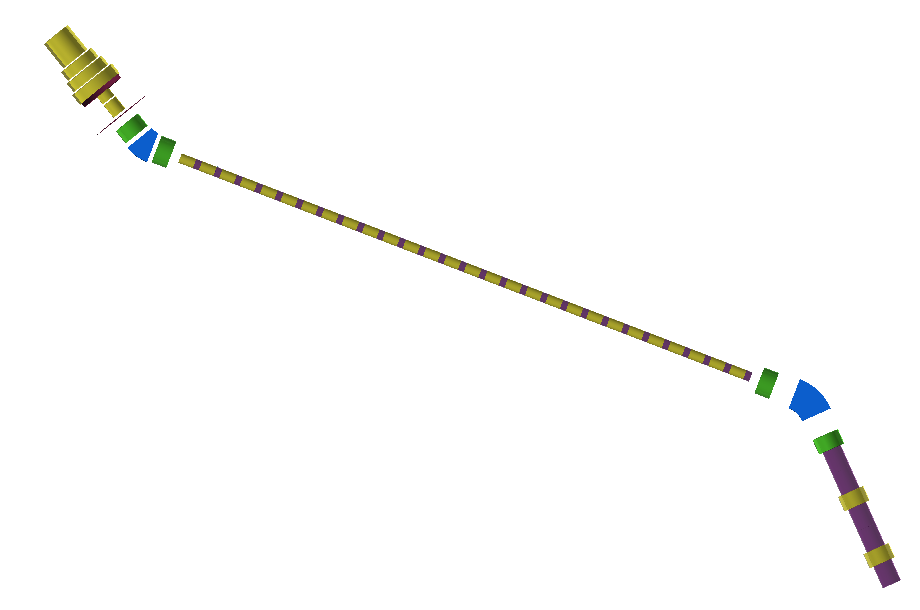 Charge/momentum selection for pion/decay muons
25 m superconducting transport solenoid
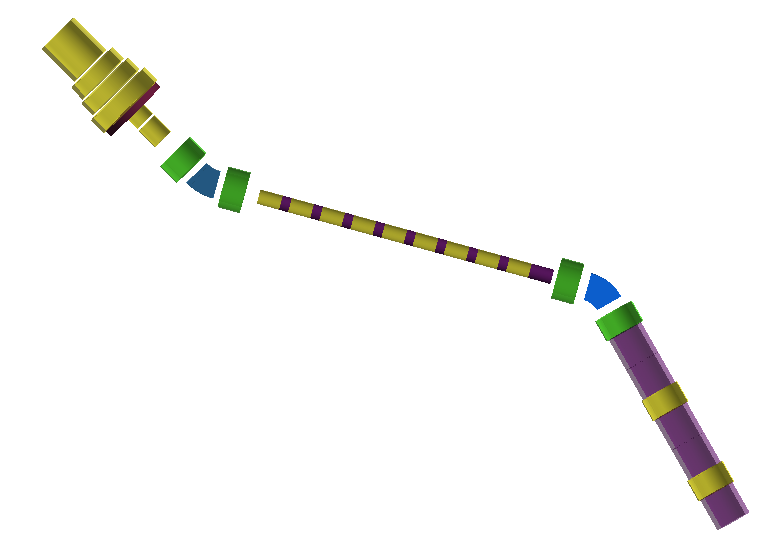 pion decay section
2nd selection, 
decay muons
“surface” muon section
Decay muon section
secondary beam operation modes (independent):
surface muon mode for μSR physics  @ 1 T
Ref. Pμ=25-29.8 MeV/c
decay muon mode @ 5 T
Ref. Pμ = 40, 150 MeV/c for higher energy μSR physics, and muon imaging
Captured pions ref. Pπ = 100, 260, 450 MeV/c Momentum spread: <± 10%
neutrino mode (optional) @ 5 T
Wide energy spectra 
Ref. Pπ=260-500 MeV/c
EMuS Review
NV - Target Studies
3
proton and target parameters
r1
r2
Graphite is a common material used in neutrino and muon beams
lower neutron radiation due to low Z
30 cm length is optimized for coil radiation protection, power deposition in the Superconducting Solenoid
other material as Be or SiC have been considered and studied
Graphite
Muon meeting  17/06/2016
4
several adiabatic tapers are suggested for the surface and decay muon capture
1 or 2.5 -> 0.5 T for surface muon mode
5 -> 3 T for decay muon mode
best π+ (decay muon) collection
surface muons collection
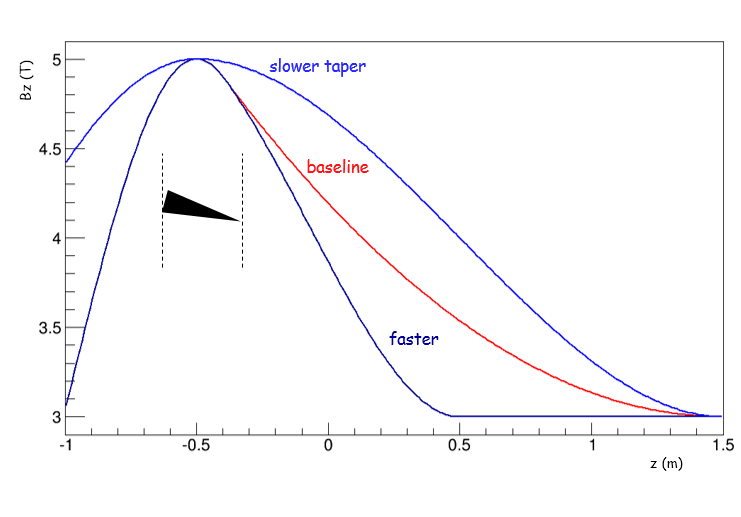 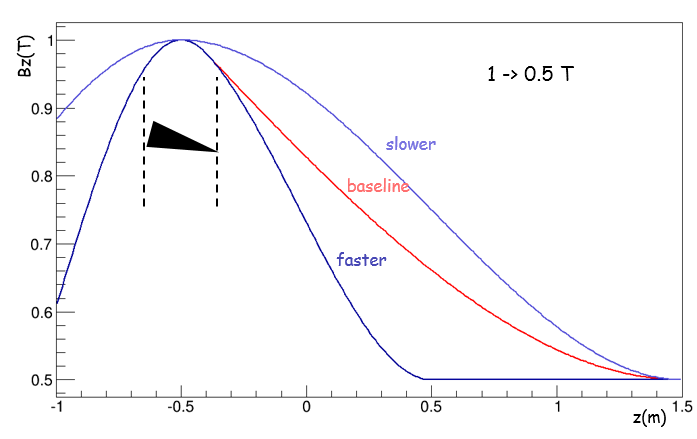 Bz(r=0) T
Bz(r=0) T
5 -> 3 T
1 -> 0.5 T
z(m)
z(m)
EMuS Review
NV - Target Studies
5
Superconducting Capture Adiabatic Solenoid Target System
Forward spent-proton extraction, proton beam & target tilted in respect to magnetic axis, θp = 15o
4-coils/3-steps design, NbTi-Al coils, adiabatic taper
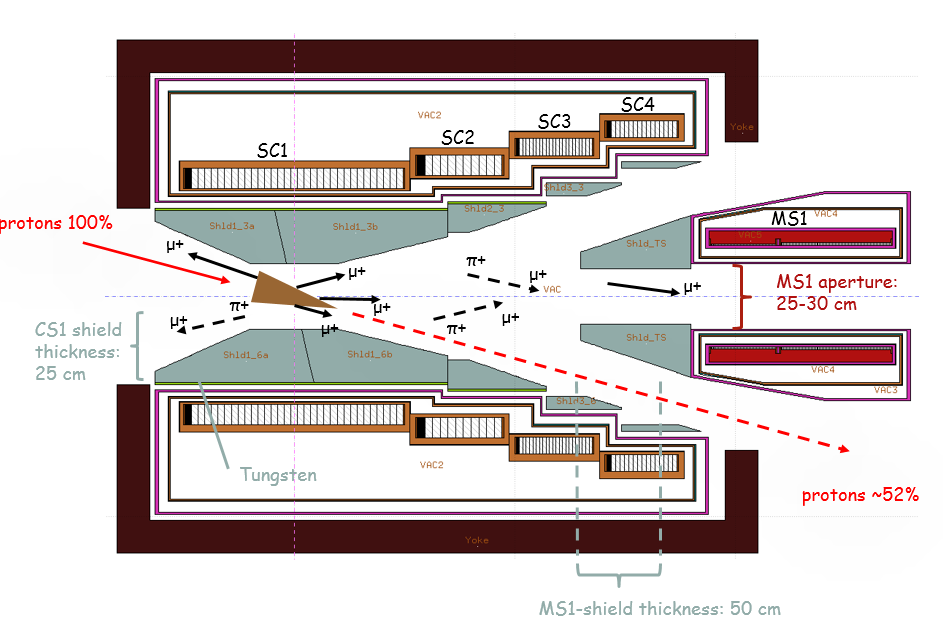 150 tilt of protons/target with respect to magnetic field lines:
facilitate the extraction of spent-protons with a moderate length of 2.5 m of the CS through the Matching Solenoid and capture coils
lower tilts as 100 make the length of CS excessive due to MS shielding
r1 = 4.5 cm
best surface muons polarization at 1 T
tilt aids π+ capture (also for surface muons)
r2 = 0.25 cm
Graphite
polarization of surface muons 
as function of tilt angle/fields
π+ rate as function of tilt angle
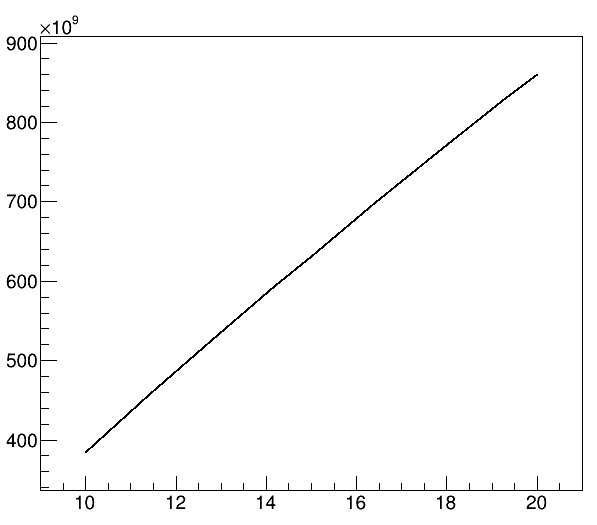 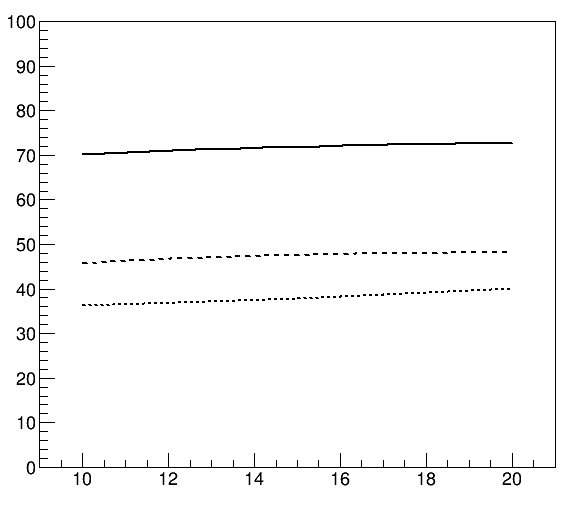 5 -> 3 T
π+ / s
polarization (%)
1 -> 0.5 T
2.5 -> 0.5 T
5 -> 3 T
baseline tilt 150
baseline tilt 150
tilt angle
tilt angle
1st coil study – no shielding
no emittance selection
EMuS Review
NV - Target Studies
7
μSR: surface muon collection at entrance of MS1 at 1 and 2.5 T
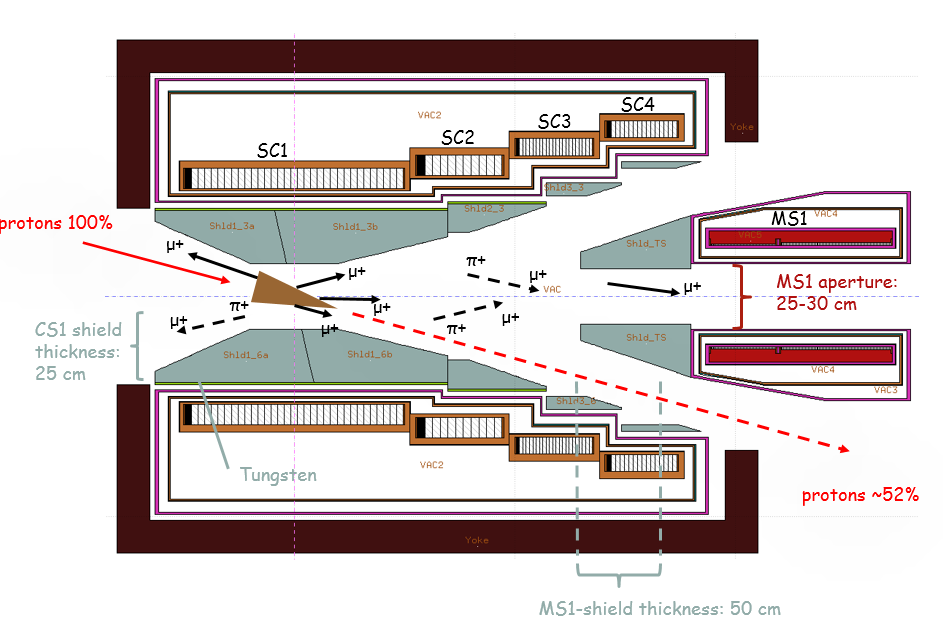 surface muon sources
target
shielding
shielding of MS1 act as collimator
EMuS Review
NV - Target Studies
8
conical target
better surface muon collection 
lower power deposition on the SC than the cylindrical one  
μ+ with 25 ≤ P (MeV/c) ≤ 29.8
similar polarization
r1
r1 = 4.5 cm
r2  = 0.25 cm
rate and polarization as function of radius r1 (in σb = 0.5 cm)
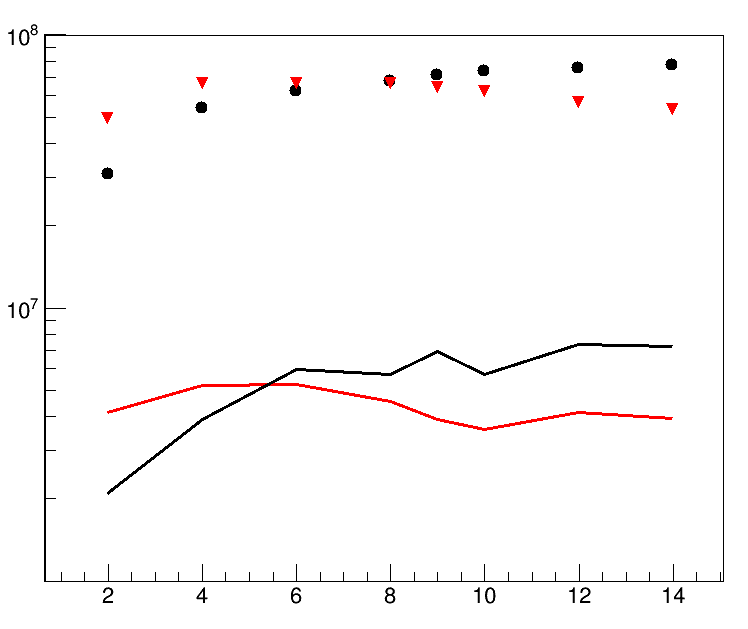 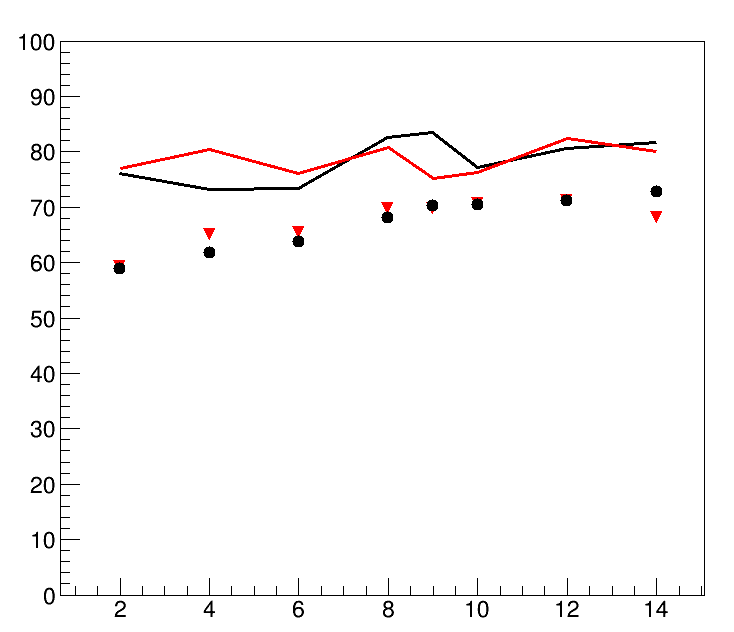 10000 π mm mrad selection
μ+ / s
Polarization (%)
no emittance selection
stat. error ~ 1%
cone
cylinder
10000 π mm mrad
stat. error ~ 5%
no selection
baseline
r1 (σb )
r1 (σb )
EMuS Review
NV - Target Studies
9
μSR: μ+ collection at MS1
1 or 2.5  -> 0.5 T
r1 = 4.5 cm
r2 = 0.25 cm
1T has the better polarization 83% @ 10000 π mm mrad
2.5 T has the better rates
μSR: π+ collection for decay muons at entrance of MS1 and 5 T
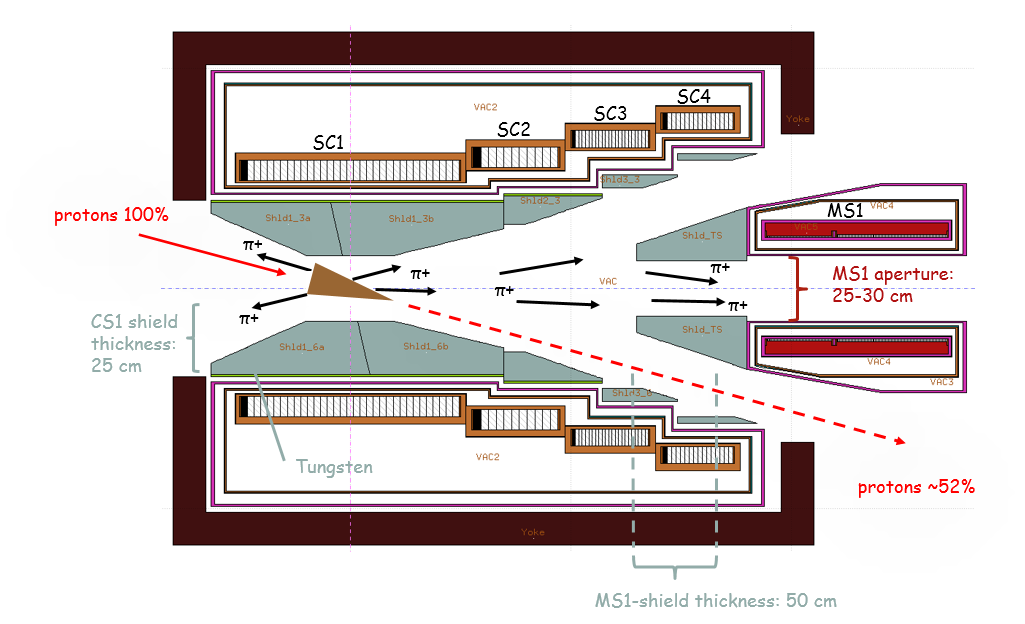 EMuS Review
NV - Target Studies
11
conical target π+ collection at MS1
slightly less (-10%) collection than cylindrical best
r1
r1 = 4.5 cm
r2 = 0.25 cm
rate  as function of radius r1 (in σb = 0.5 cm) and momentum distributions
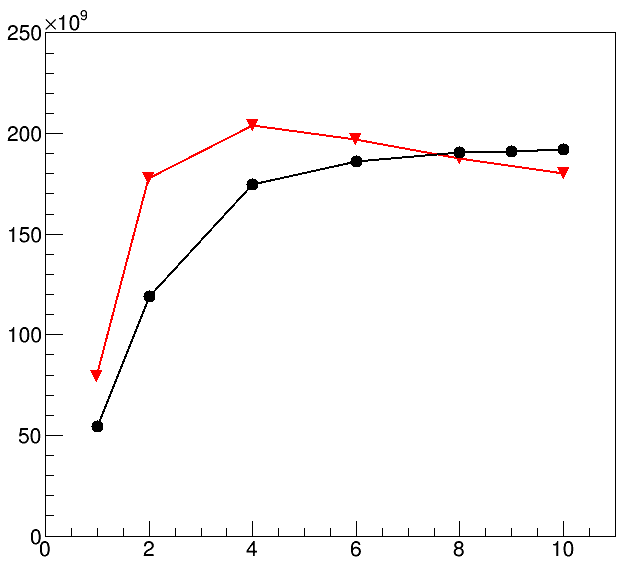 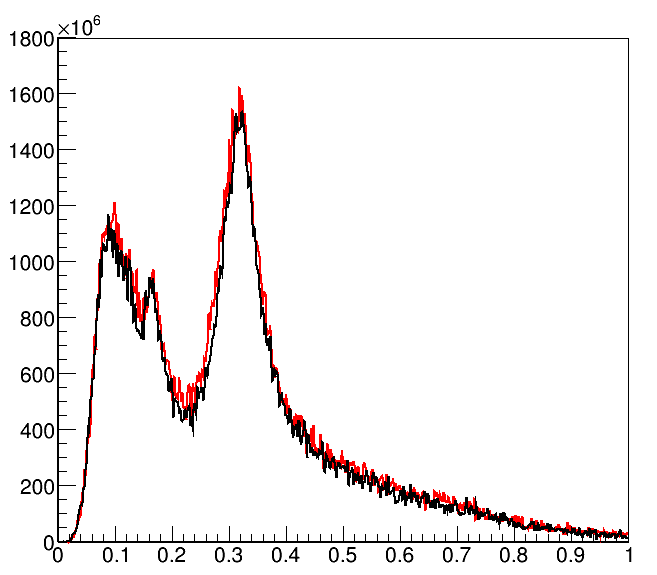 π+ / s
π+ / 2 MeV / s
conical baseline  
cylinder best
baseline for conical
r1 (σb )
P GeV/c
EMuS Review
NV - Target Studies
12
different adiabatic tapers <-> different momentum selection 
5T case
π+ entering MS1 as function 
of different taper shapes at 5T
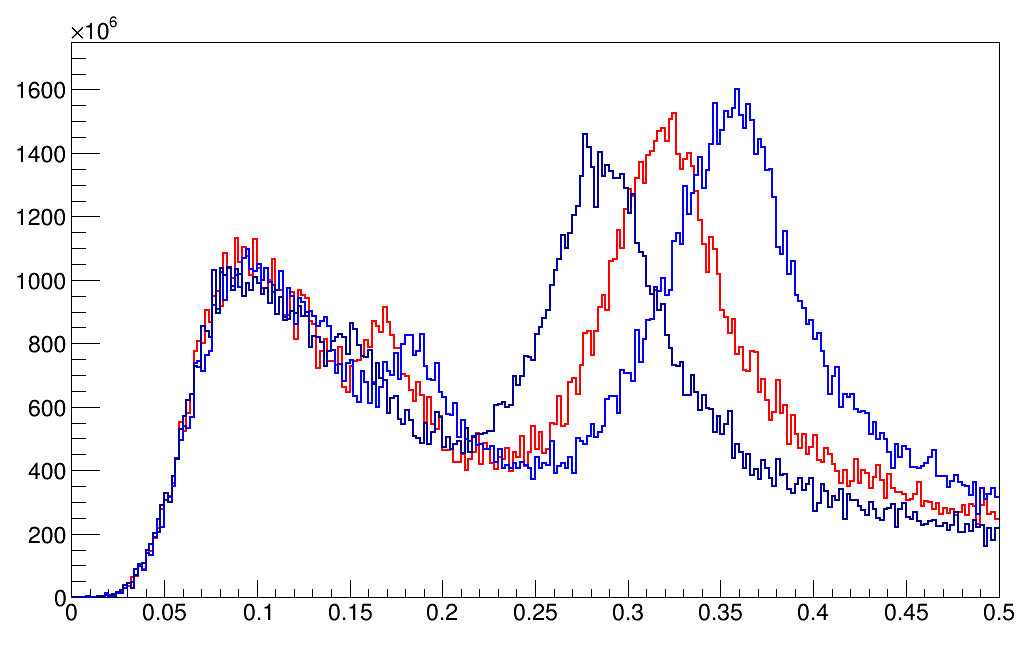 ~100 MeV/c
100 MeV/c
450 MeV/c
5T taper variations
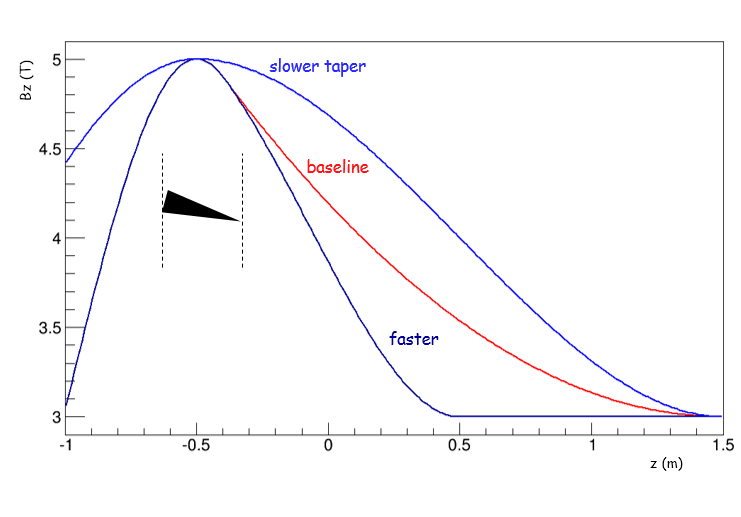 Slower taper
Baseline
Faster
π+ / 2 MeV / s
Bz(r=0) T
5 ->3 T
z(m)
P GeV/c
20-July-18
NV-EMuS
13
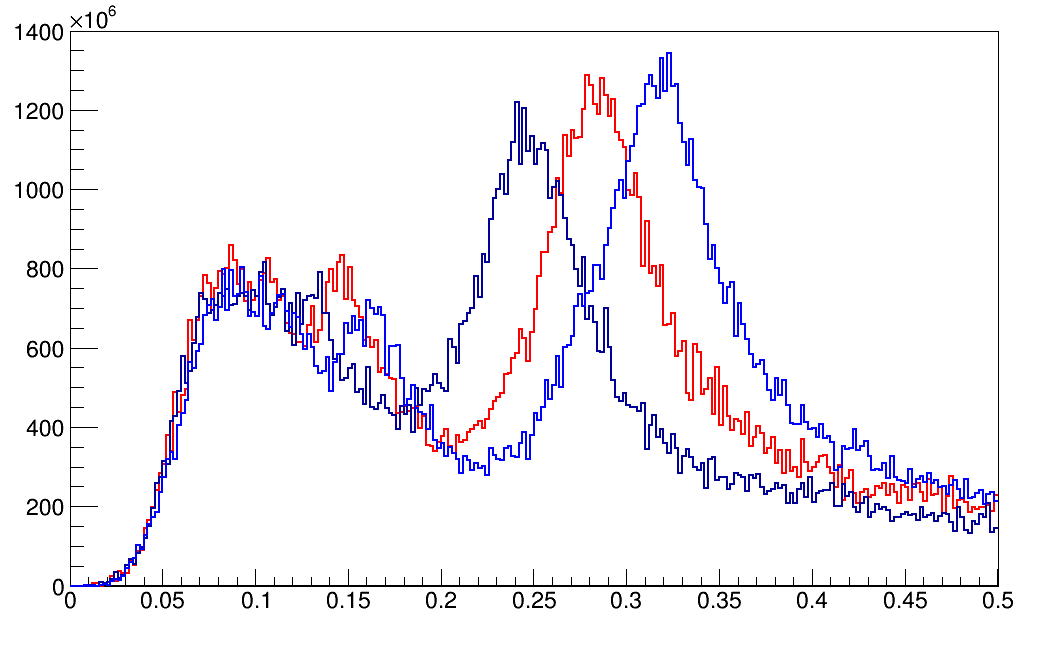 different momentum selection 
4.5, 4 T cases
260 MeV/c
4.5 -> 2.5 T
π+ / 2 MeV / s
4.5T taper variations
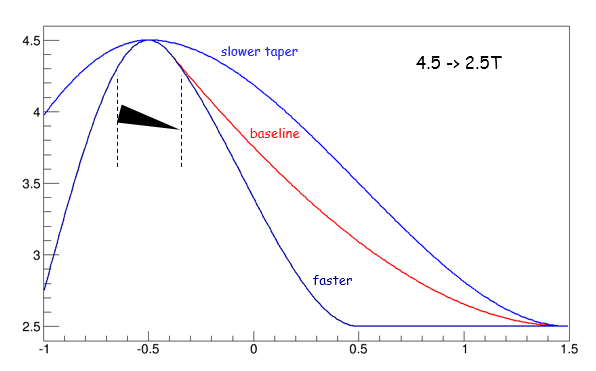 Bz(r=0) T
P GeV/c
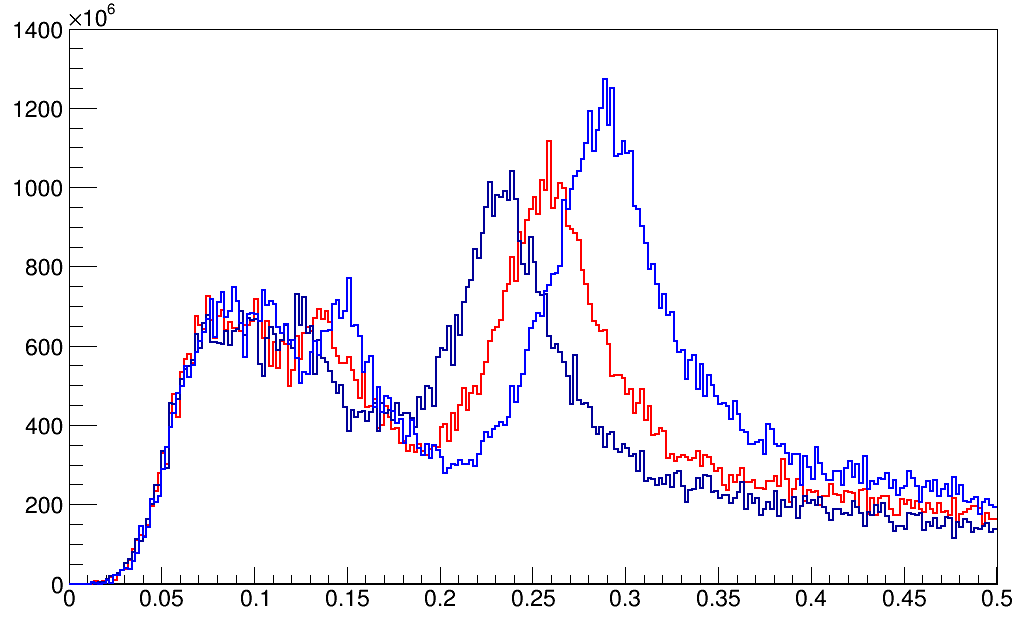 260 MeV/c
4 -> 2.5 T
π+ / 2 MeV / s
z(m)
P GeV/c
20-July-18
NV-EMuS
14
π+ collection for decay muons
final 5, 4.5 T tapers used for π+ collection
5 , 4.5 T taper variations
π+ entering MS1 as function for different taper
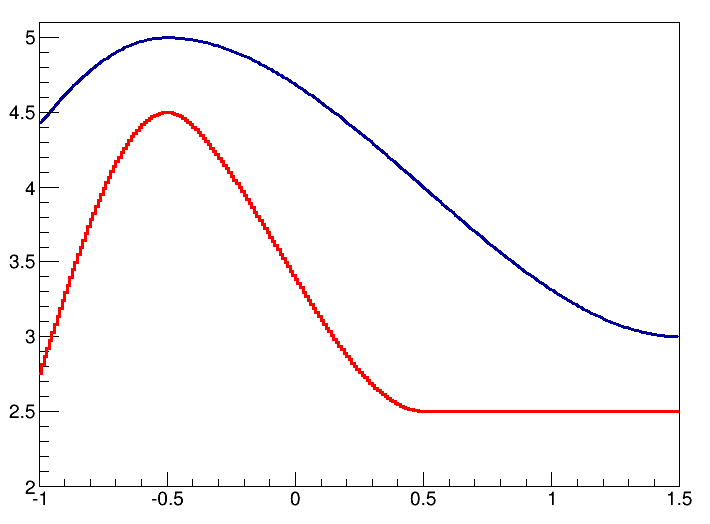 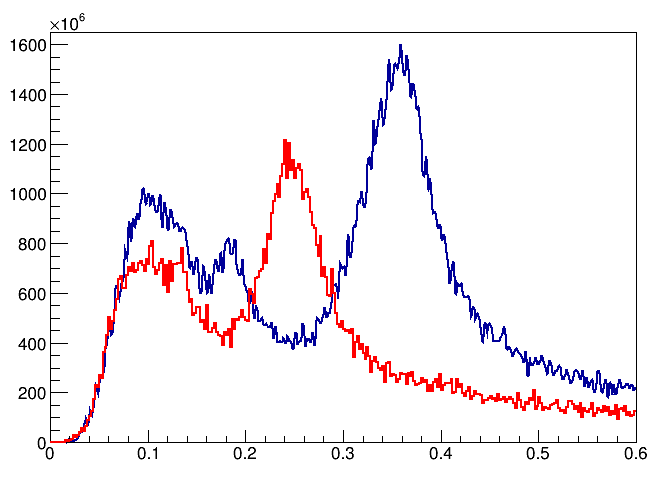 100 MeV/c
260 MeV/c
450 MeV/c
Bz(r=0) T
π+ / 2 MeV / s
100000 π mm mrad
Z in m
P GeV/c
20-July-18
NV-EMuS
15
the polynomial best field used for optimization can be reproduced with realistic coil design  
π+ collection at 260 MeV/c at MS1 entrance/exit
Exit of MS1
Entrance of MS1
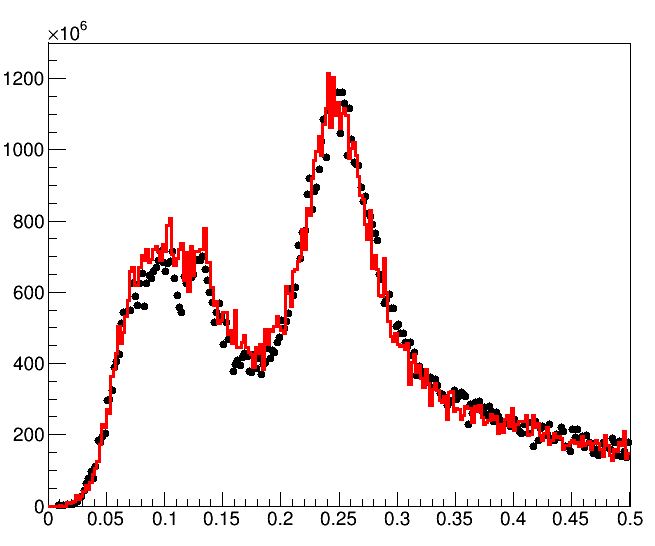 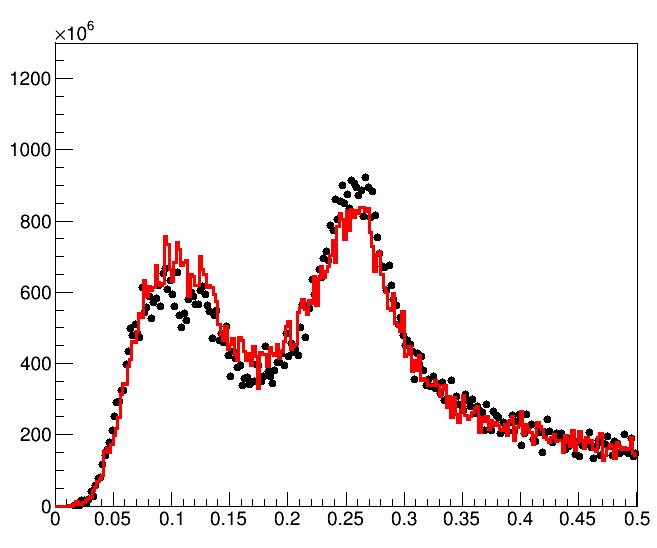 260 MeV/c
260 MeV/c
π+ / 2 MeV / s
π+ / 2 MeV / s
100000 π mm mrad
100000 π mm mrad
Best 4.5->2.5 T fast
Best 4.5->2.5 T fast
coil design
4.4->2.4 T
coil design
 4.4->2.4 T
P GeV/c
P GeV/c
EMuS Review
NV - Target Studies
16
Systematics between FLUKA and G4
μ+, 1 T
π+, 5 T
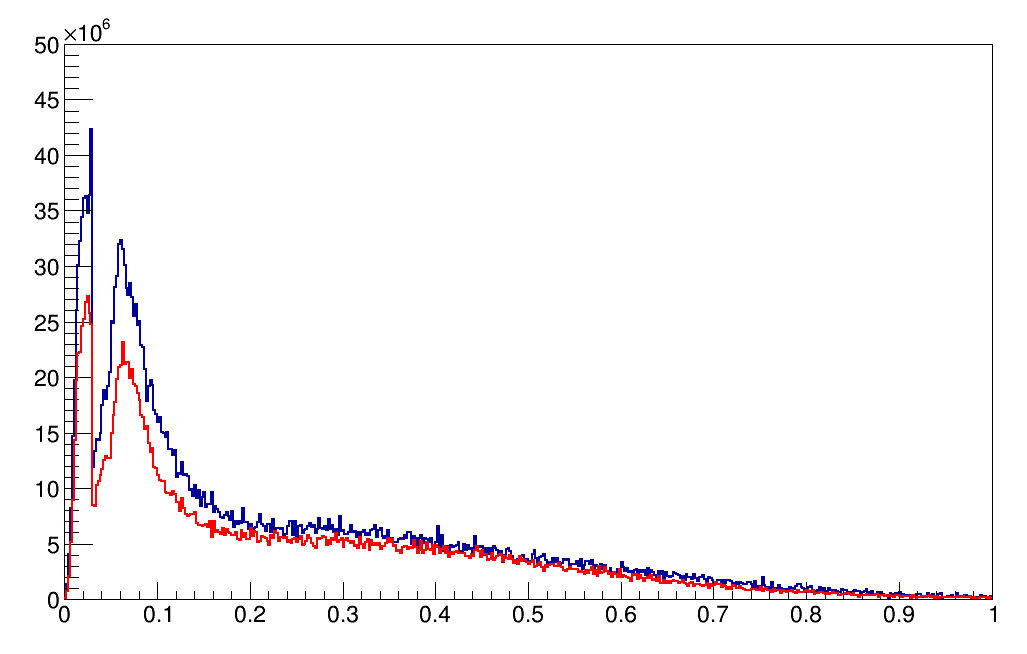 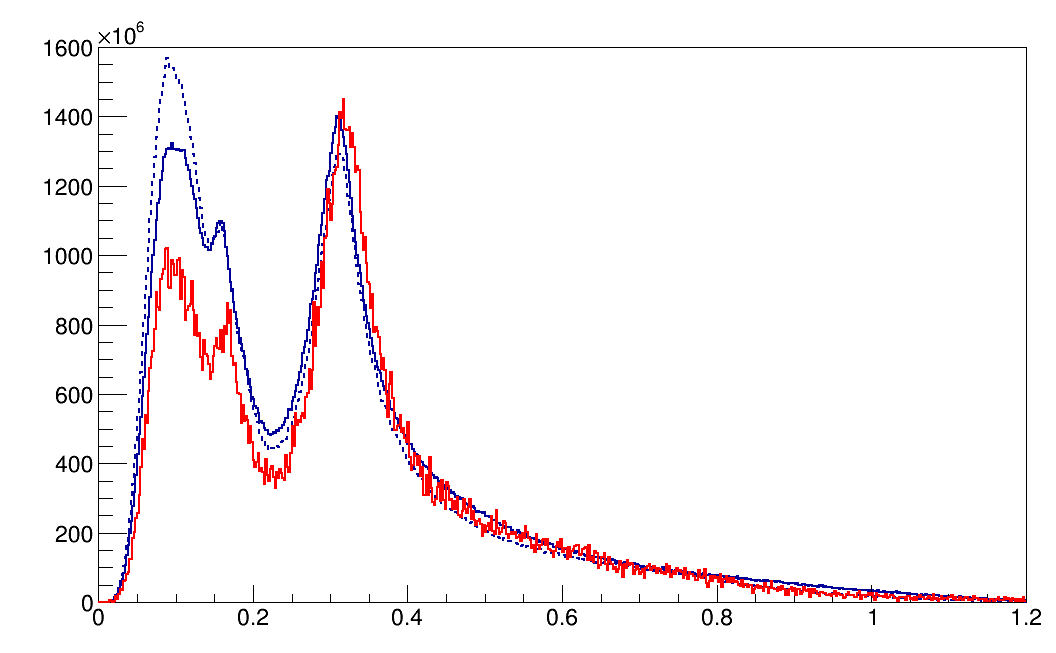 μ+ / 2 MeV / s
π+ / 2 MeV / s
FLUKA = 1.7x1011
G4 (bert) = 2x1011
G4 (incl) = 2x1011
FLUKA = 2.2x109
G4 (incl) = 2.9x109
Ratio π+/π-:
 FL = 1.9
 G4 (bert) = 2.9
 G4 (incl) = 2.2
Ratio μ+/μ-
FL = 2
G4 = 3.6
G4: Song Yingpeng
P GeV/c
P GeV/c
For μSR μ+:
FLUKA ~ -30%
Both MCs could be used keeping in mind the difference
For π+:
Total pions are similar with FLUKA and G4 (BERTINI)
FLUKA predicts a ratio π+/π-  = 2
EMuS Review
17
NV - Target Studies
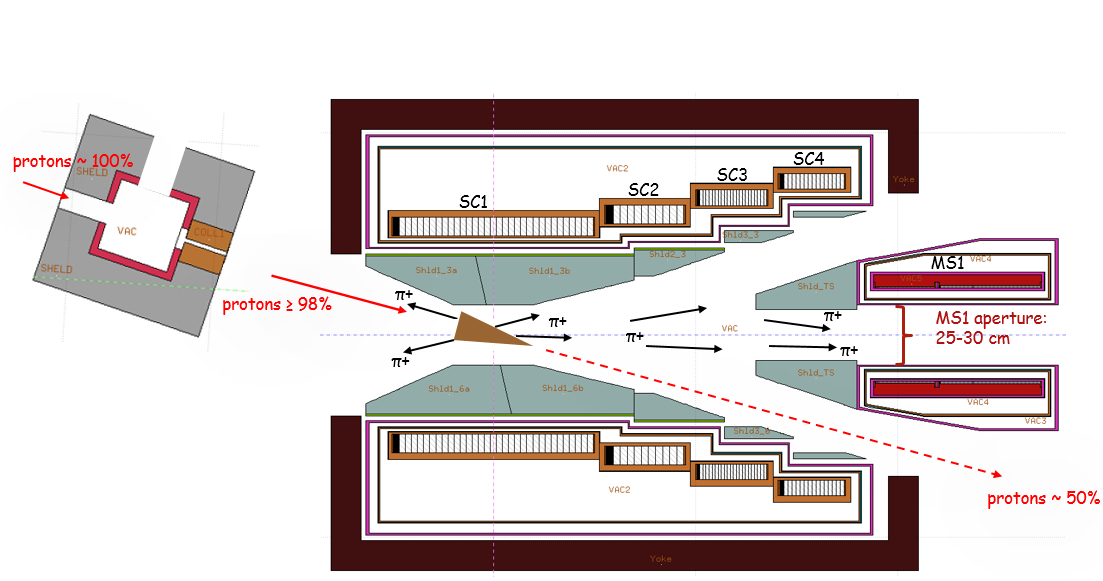 μ+
thin tilted target for baseline scheme
target-proton interaction ≤ 1 cm
create highly polarized μSR beam parallel to decay muons mode
quadrupole collection
protons @ z-axis
Length = 12 cm
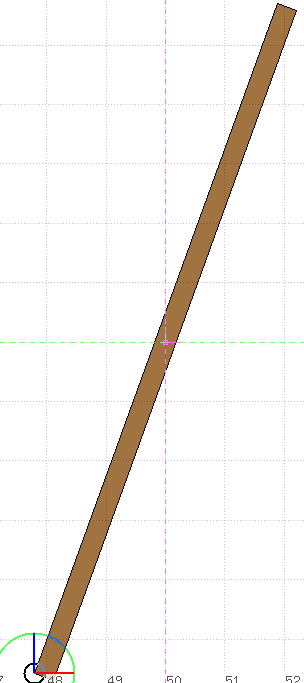 μ+
collection surface
    r= 16cm
collected surface muon vertices at target
4500 π mm mrad selection
μ+
π+
Height = 12 cm
tilt = 200
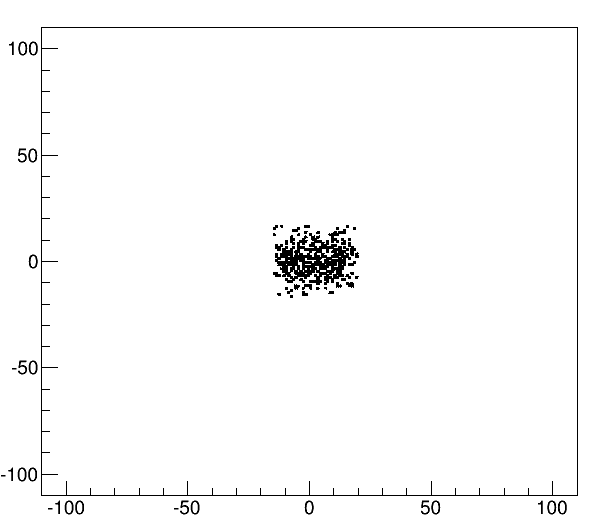 μ+
y (mm)
Width =  0.34 cm
Turn = 450
x-axis, 60 cm
proton beam @ z-axis
only a part of the target is playing a role
we can reduce the target to 
      Length x Height = 5 x 4 cm2
z (mm)
EMuS Review
NV - Target Studies
18
“Baby” scheme, target outside collectoronly for surface muons
Sideway μSR collection at 900 with respect to the primary proton beam direction
Quadrupole system, low acceptance collector
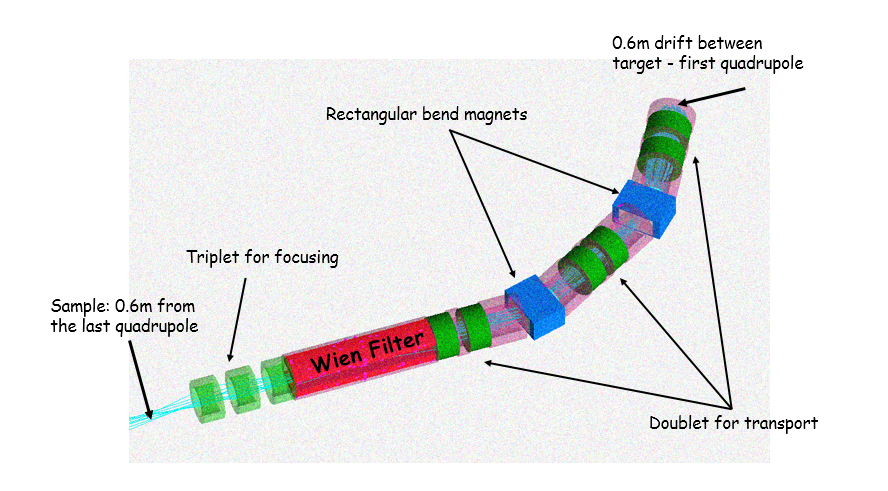 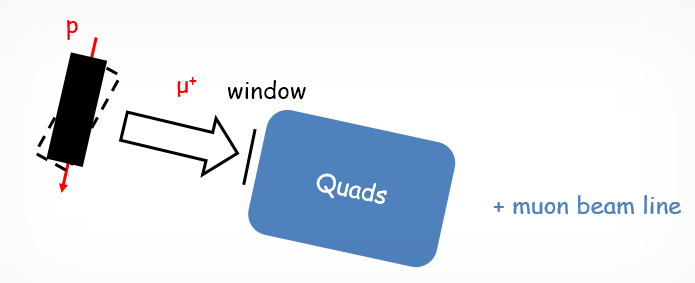 Aim to maximize the μSR rate at the entrance of quadrupole using FLUKA MC for:
singlet, singlet-tilt
doublet (triplet)
EMuS Review
NV - Target Studies
singlet slab 
surface muons rates and polarizations as function of target face width 
proton beam peak is centered
rectangular target
Best Width  =  1 or 2 cm
Length = 12 cm
length
μ+
protons
μ+
π+
Height = 12 cm
height
μ+
protons
collection surface
(z,y), r= 16cm
x-axis 60 cm
EMuS Review
NV - Target Studies
20
singlet slab best case
proton’s Gaussian peak is displaced by 0.5 cm = 1 σp from side (collection) surface
collection surface
    (z,y), r= 16cm
Length = 12 cm
Width  = 3 or 4 cm
protons
μ+
protons
μ+
π+
Height = 12 cm
μ+
x-axis, 60 cm
This is the best case compared to singlet-turn, also to doublet and triplet and selection of 4500 π mm mrad, see next pages
EMuS Review
NV - Target Studies
21
vertices of all and selected surface muons passing through the collection surface
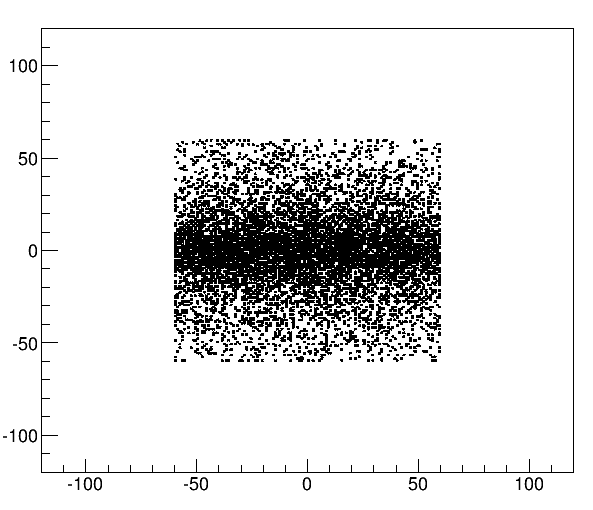 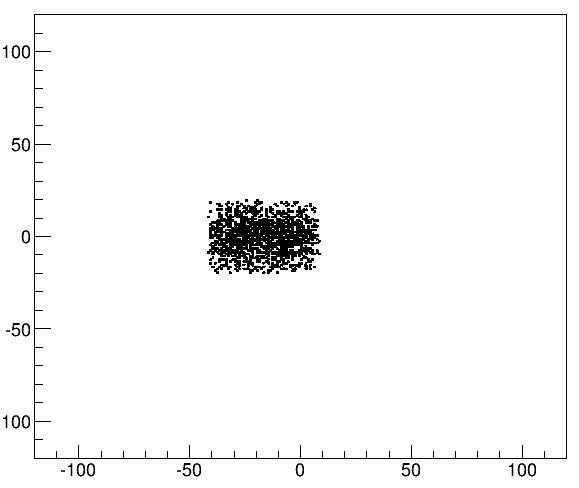 all surface muons
surface muon 
4500 π mm mrad selection
y (mm)
y (mm)
proton beam @ z-axis
proton beam @  z-axis
only the first  part of the target is playing a role due to emittance selection
whole target side surface is displayed, 12x12 cm2
z (mm)
z (mm)
Length (z) = 12 cm
for the given emittance selection target side surface could be reduced from 12x12 cm2
the target of Length x Height = 10x5 cm2 used is probably ok
protons
Height (y) = 12 cm
22
NV-EMuS
singlet-tilt case and doublets triplets
total proton – target interaction always at 12 cm
best cases for doublets or triplets 
multiplets not shadowing the collection surface
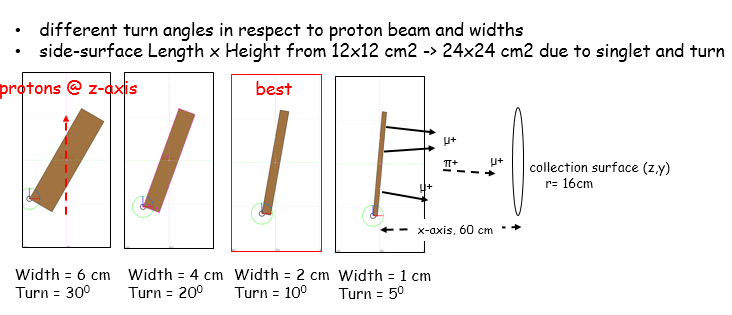 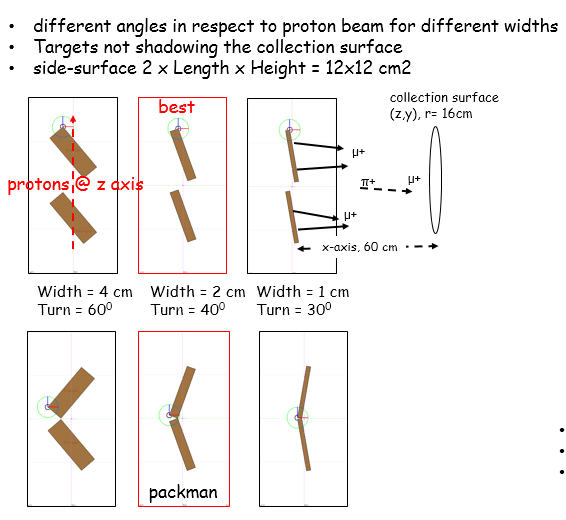 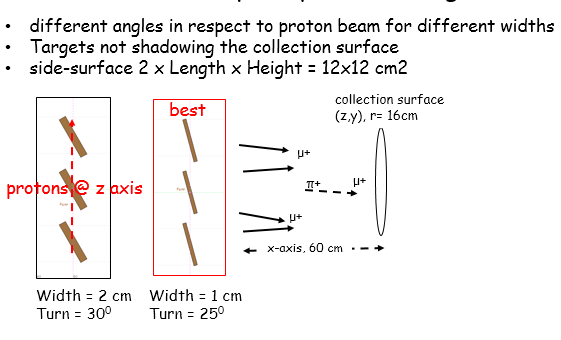 EMuS Review
NV - Target Studies
23
Conclusions on muon/pion collection
full scheme with 4-coils/3-steps SC solenoid / collection at MS1:
μSR physics with surface muons
1 -> 0.5 T, best for polarization
7x106 μ+ / s, 83% polarization, 86% surface muon purity @ 10000 π mm mrad
2.5 -> 0.5 T
1.8x107 μ+ / s, 62% polarization, 68% surface muon purity @ 10000 π mm mrad
one order more for total muon rates

decay muons, π+ collection
5 T for 100 and 450 MeV/c, and 4.5 T for 260 MeV/c
π+ / s ~ ≥ 1010 π+/s @ 100000 π mm mrad

thin target / collection at quadrupole
~ 106 μ+ / s, 97% polarization, 98% surface muon purity @ 4500 π mm mrad
baby scheme / collection at quadrupole:
3.3x106 μ+/s with 96% polarization and 97% surface muon purity @ 4500 π mm mrad
Thanks
EMuS Review
24
NV - Target Studies
questions
concerning the capture systems
what is the minimum limit of polarization for μSR physics
what is the decay muon best momentum range ?
EMuS Review
NV - Target Studies
25
extra
EMuS Review
NV - Target Studies
26
EMuS innovation: 
Unique SC capture solenoid (5T max.)
Forward capture & spent proton extraction
Coils will be made by Chinese industry
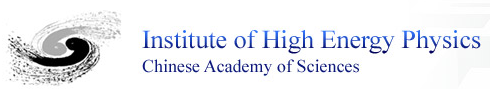 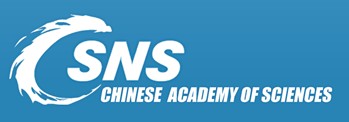 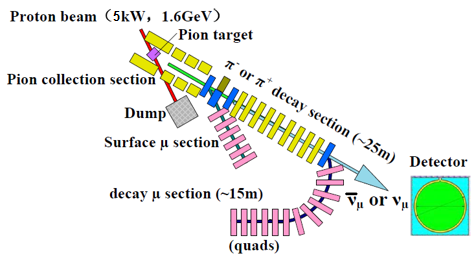 MOMENT at future:
15 MW cw-proton beam
Leptonic CP-violation 
DAR
CC-NSI
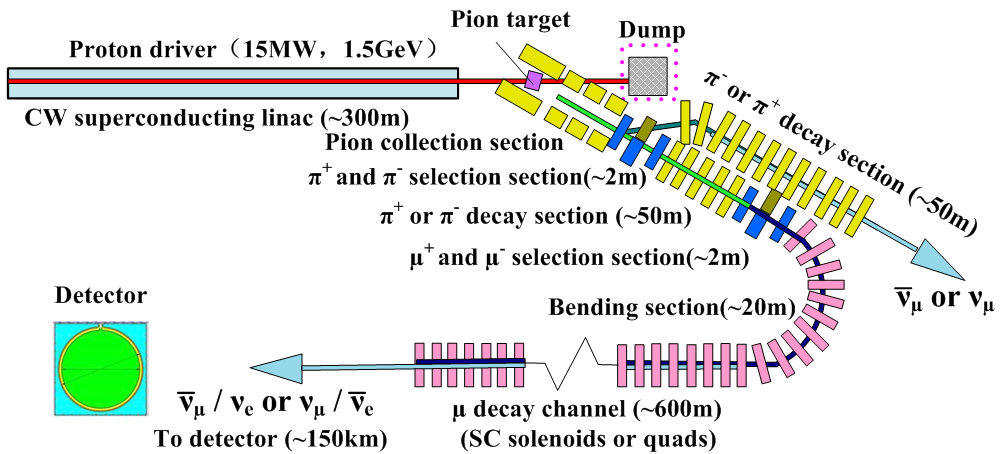 EMuS as R&D for MOMENT:
MW Capture system 
Pion transport/decay
Charge separation
Muon transport/decay channels
thanks
EMuS Review
NV - Target Studies
27
muon yields as function of target tilt and length (exit of 1st coil, no-shield)
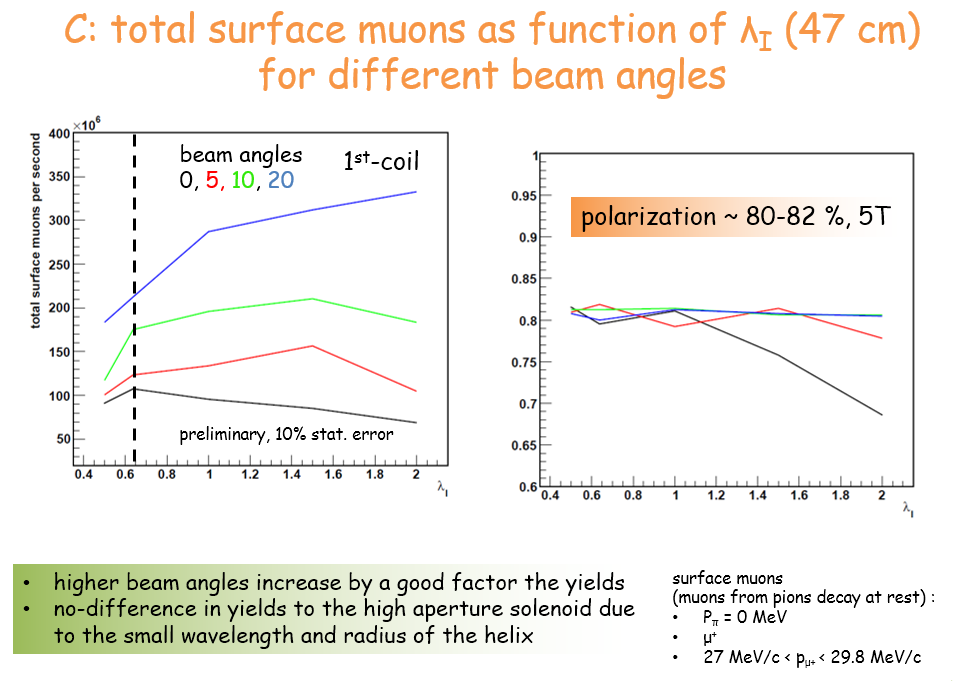 For baseline target
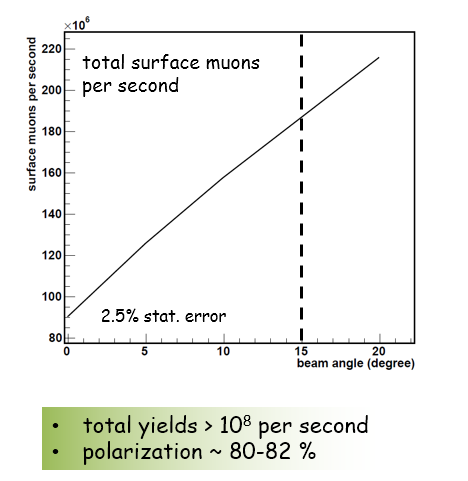 15o
Total surface muons 108 / second
Polarization along beam axis ~ 80-82%
Field Study, 1 T to 5 T 
μ+ with 27 < P < 29.8 MeV/c
1 T field is the best case 
1st – coils are also good
EMuS Review
29
NV - Target Studies
μSR and decay muons at matching solenoid entrance
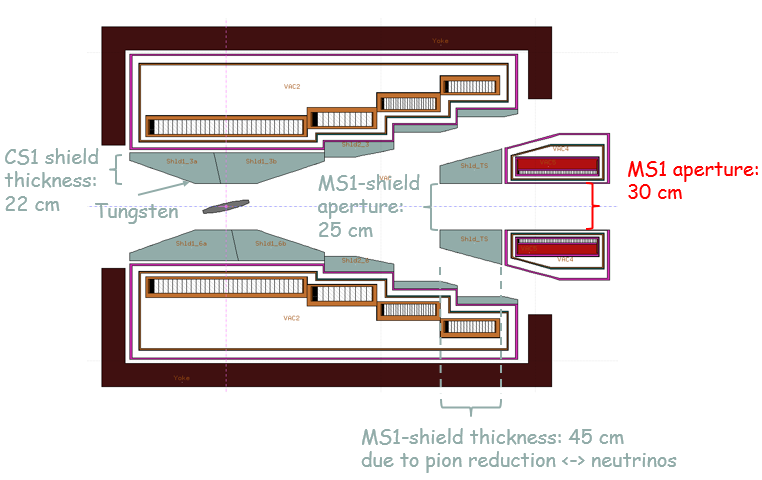 1->0.5T
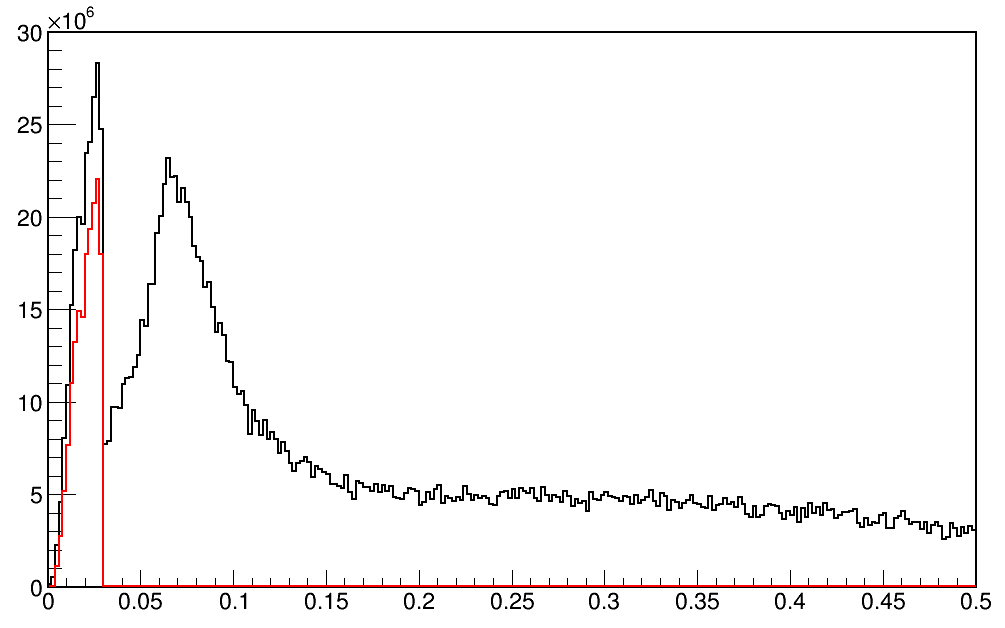 μ+/s/2MeV
Total muons
Only surface muons 
from DAR at target
Beam operation modes (independent):
Surface muon mode (baseline)
Ref. Pμ=29 MeV/c
Momentum spread: <±5%
EMuS Review
NV - Target Studies
30
P(MeV/c)
150 tilt of protons/target with respect to magnetic field lines
not influence the collection of the pion due to the short length of the target
facilitate the extraction of spent-protons with a moderate length of 2.5 m of the Superconducting Solenoid though the Matching Solenoid and capture coils
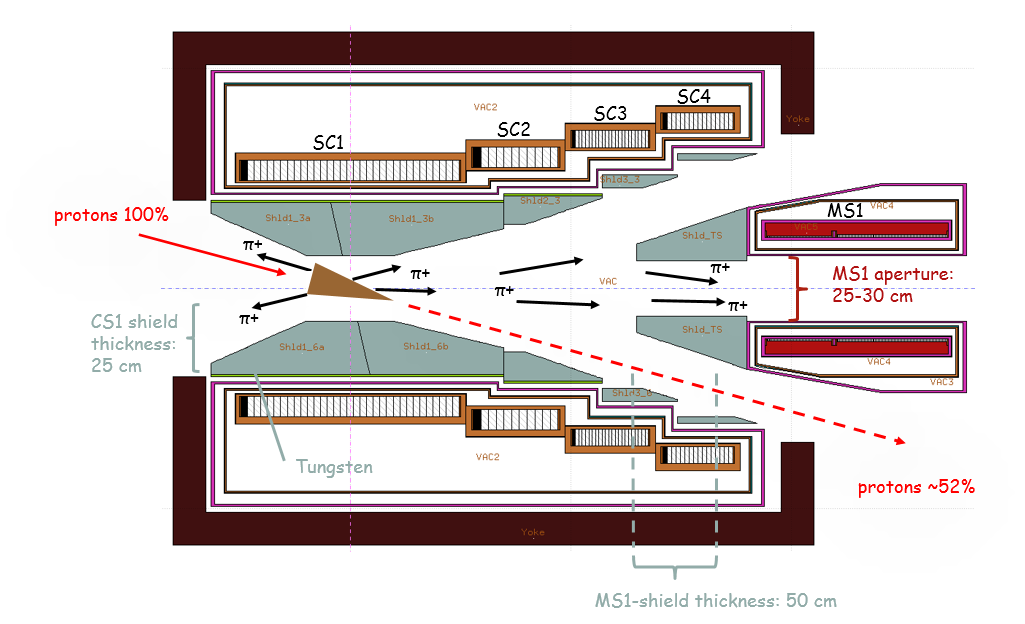 EMuS Review
NV - Target Studies
31
π+ momentum selection for decay muons
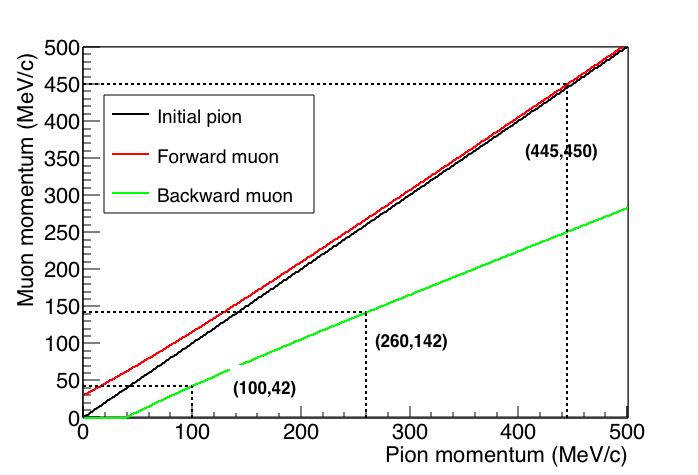 Charge/momentum selection for pion/decay muons
muon momentum MeV/c
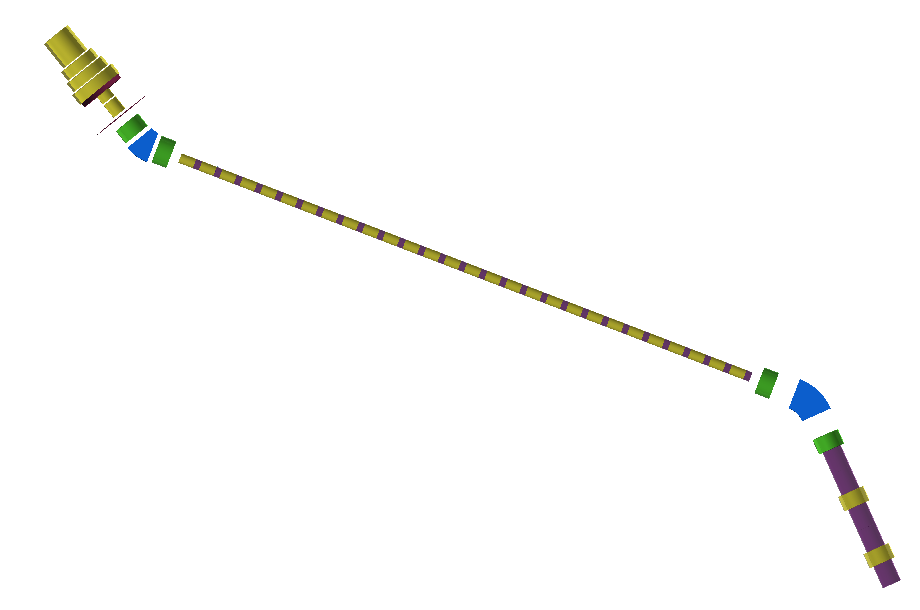 pion decay section
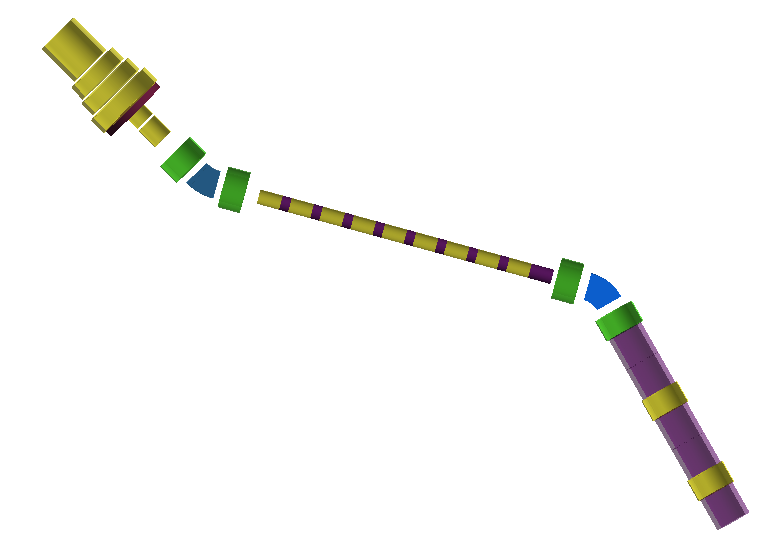 2nd selection, 
decay muons
decay muons require pion capture momentum at 100, 260 and 450 MeV/c
μSR muon section
Decay muon section
pion momentum MeV/c
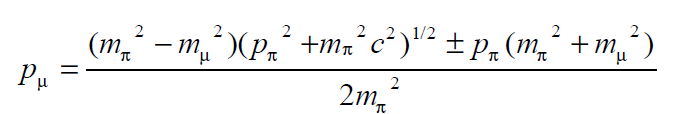 + or – reflects spin direction of “forward” and “backward” muon
32
NV - Target Studies
EMuS Review
π+ capture for decay muons μ+ : change the field intensity and shape in order to collect required pions
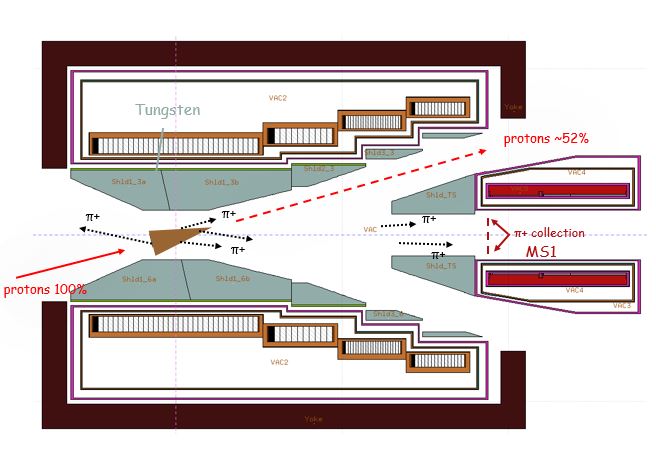 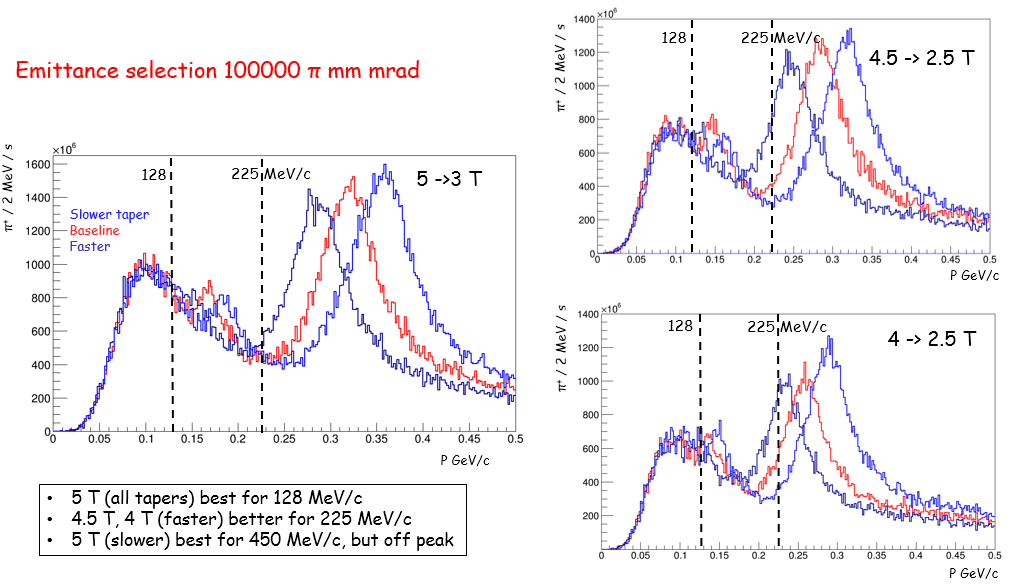 5 T taper variations
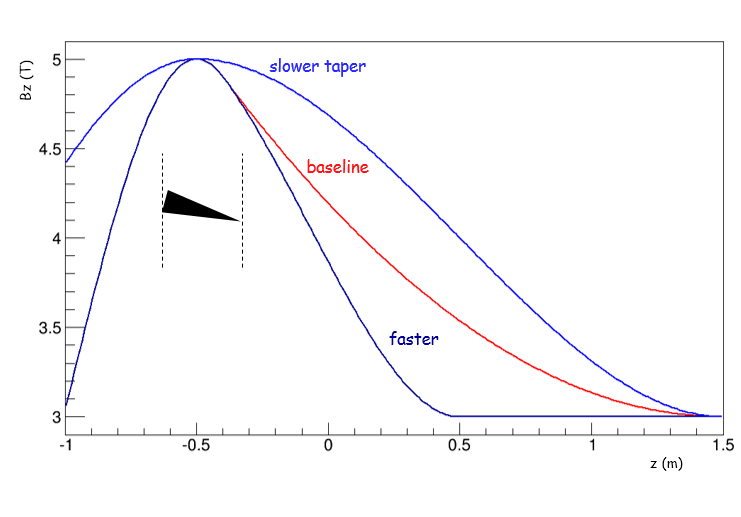 Bz(r=0) T
5 -> 3 T
Z in m
27-Oct-18
NV-EMuS-Target Studies
33
Faster adiabatic tapers can increase the polarization, 25 ≤ P (MeV/c) ≤ 29.8example at 2.5 T
field variations 2.5 -> 0.5 T
polarization (%)
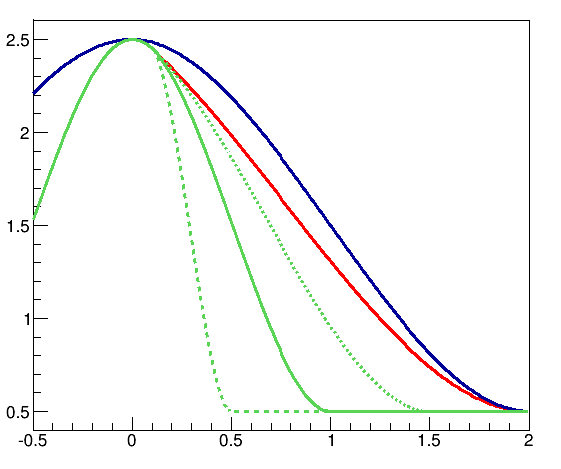 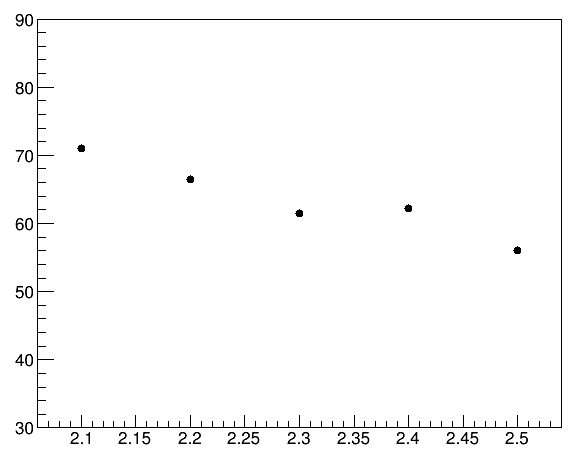 MS1 entrance
10000 π mm mrad
baseline
slow
baseline
fast
5
3
1
2
4
3% statistical error
Field case
EMuS Review
NV - Target Studies
34
Systematics from monte-carlos: μ+ and μ- with FLUKA and G4 (BERTINI)  at MS1, 1 Τ
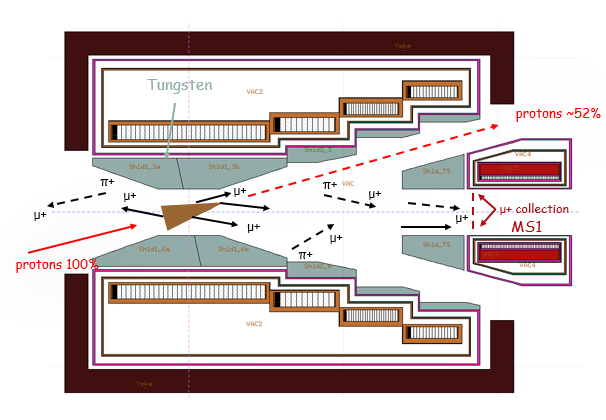 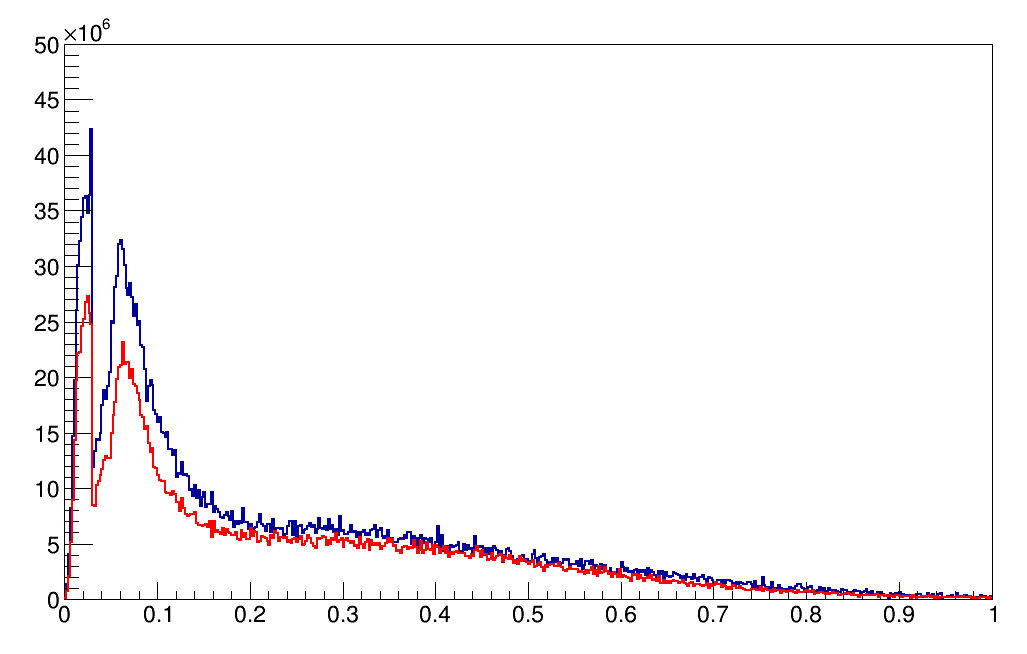 μ+, 1 T
μ+ / 2 MeV / s
FLUKA = 2.2x109
   G4 = 2.9x109
Ratio μ+/μ-
FL = 2
G4 = 3.6
P GeV/c
Same baseline 1T taper used on both
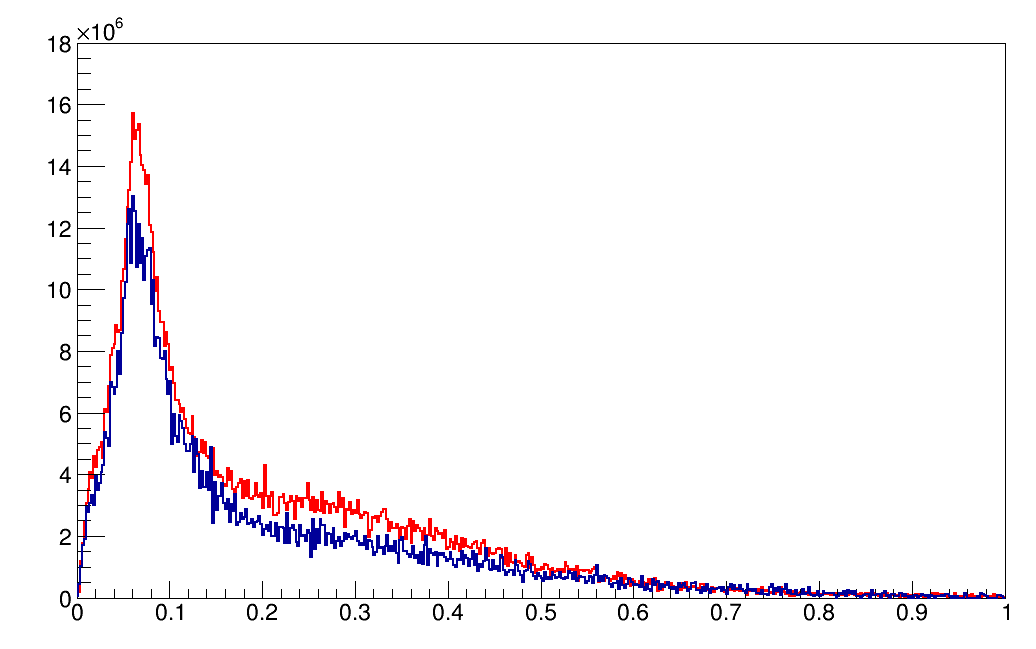 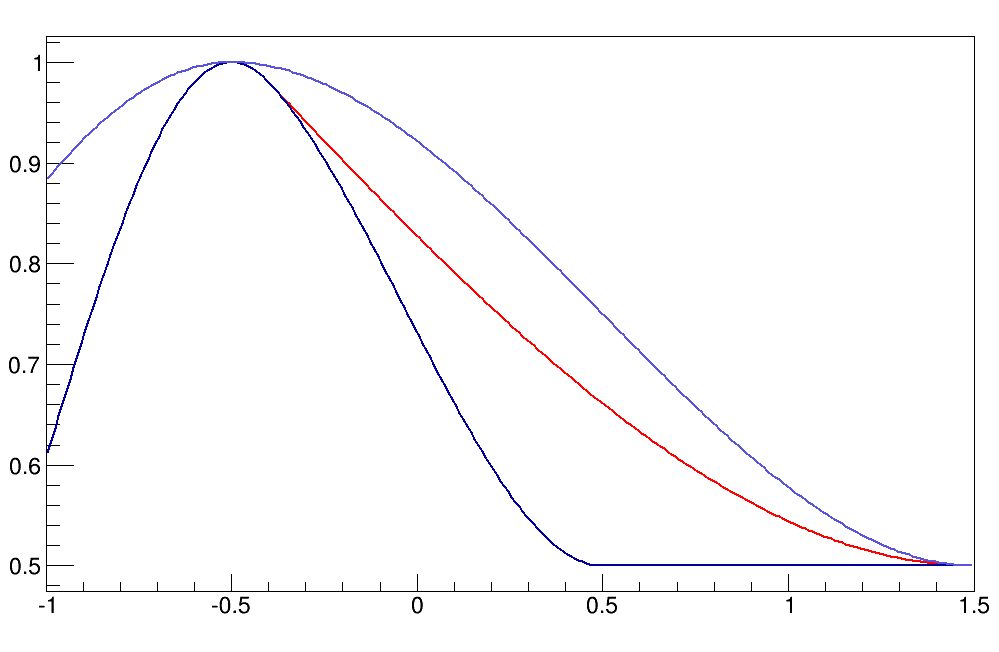 μ-, 1 Τ
μ- / 2 MeV / s
FLUKA = 1.1x109
   G4 = 0.8x109
For surface muons 
FLUKA -25%
FLUKA predicts again a ratio μ+/μ-  = 2
Momenta distribution similar
Both codex could be used keeping in mind the difference
G4: Song Yingpeng
P GeV/c
EMuS Review
35
NV - Target Studies
Systematics from monte-carlos: π+ and π- with FLUKA and G4 (BERTINI, INCL)  at MS1, 5 Τ
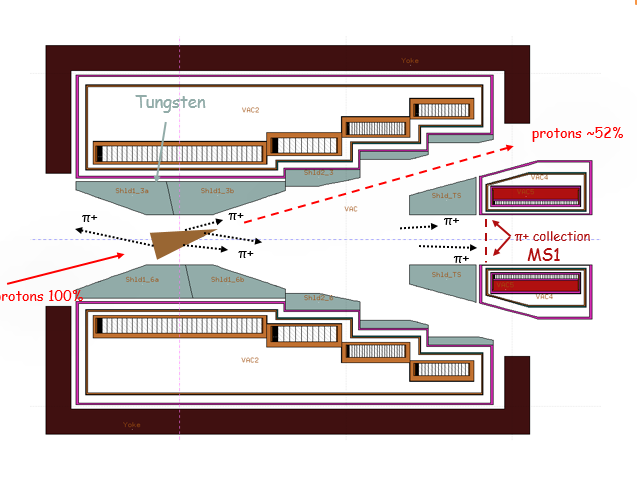 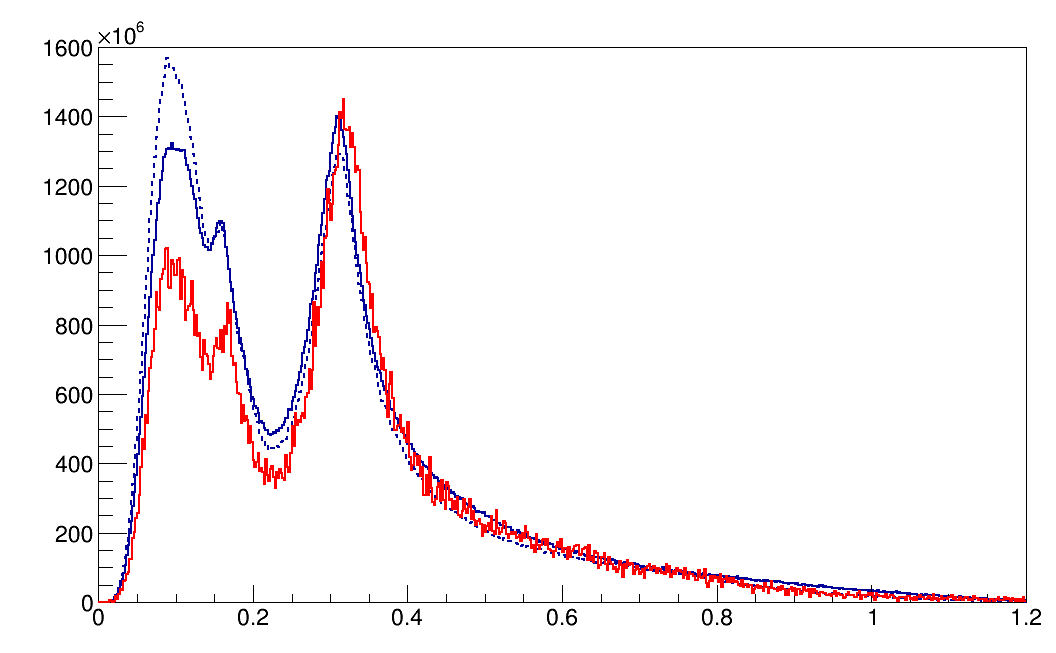 π+, 5 T
G4 bert
π+ / 2 MeV / s
G4incl
FLUKA = 1.7x1011
G4 (bert) = 2x1011
G4 (incl) = 2x1011
Ratio π+/π-:
 FL = 1.9
 G4 (bert) = 2.9
 G4 (incl) = 2.2
Same baseline 5T taper used on both
P GeV/c
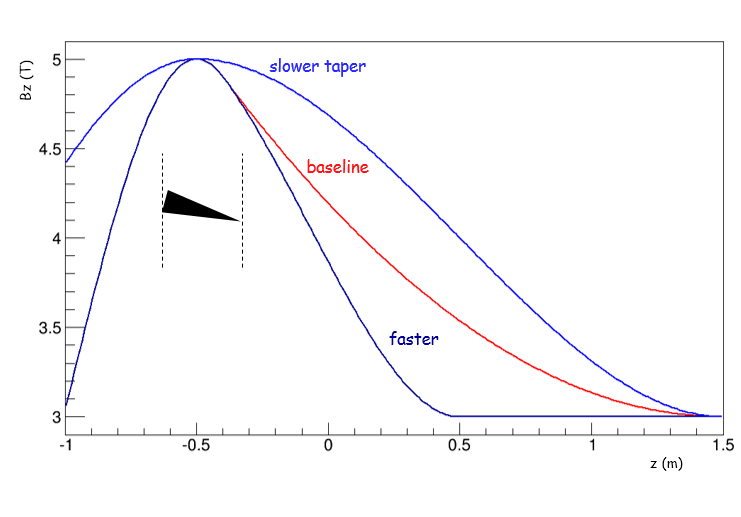 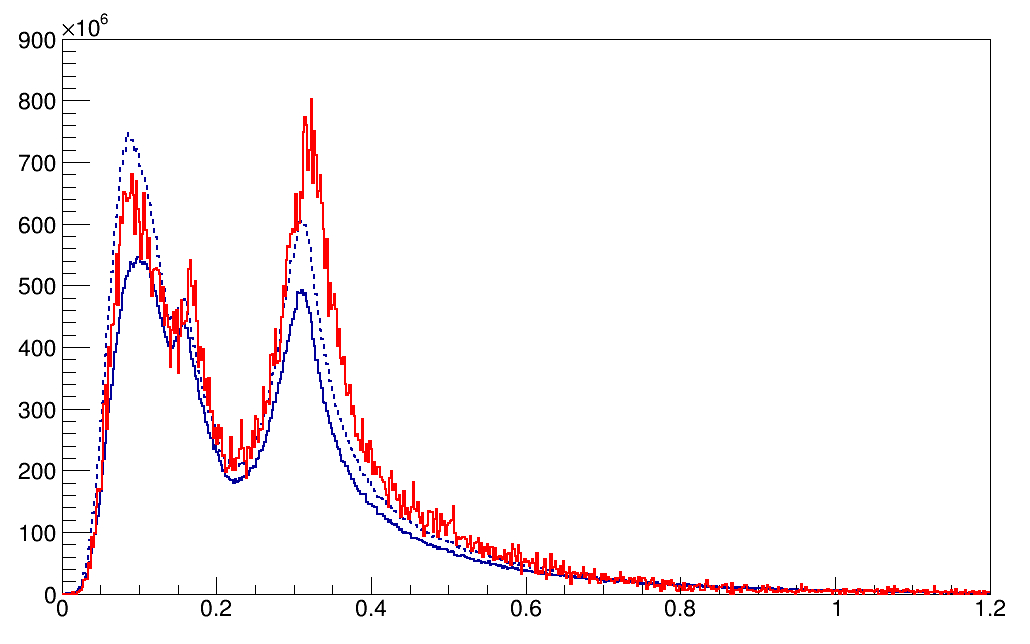 π-, 5 T
π- / 2 MeV / s
FLUKA = 0.9x1011
G4 (bert) = 0.7x1011
G4 (incl) = 0.9x1011
Total pions are similar with FLUKA and G4 (BERTINI)
G4(INCL) produces more pions
The distribution at the high momentum peak is similar 
FLUKA predicts a ratio π+/π-  = 2
G4: Song Yingpeng
27-Oct-18
36
P GeV/c
NV-EMuS-Target Studies
FLUKA vs MARS vs HARP
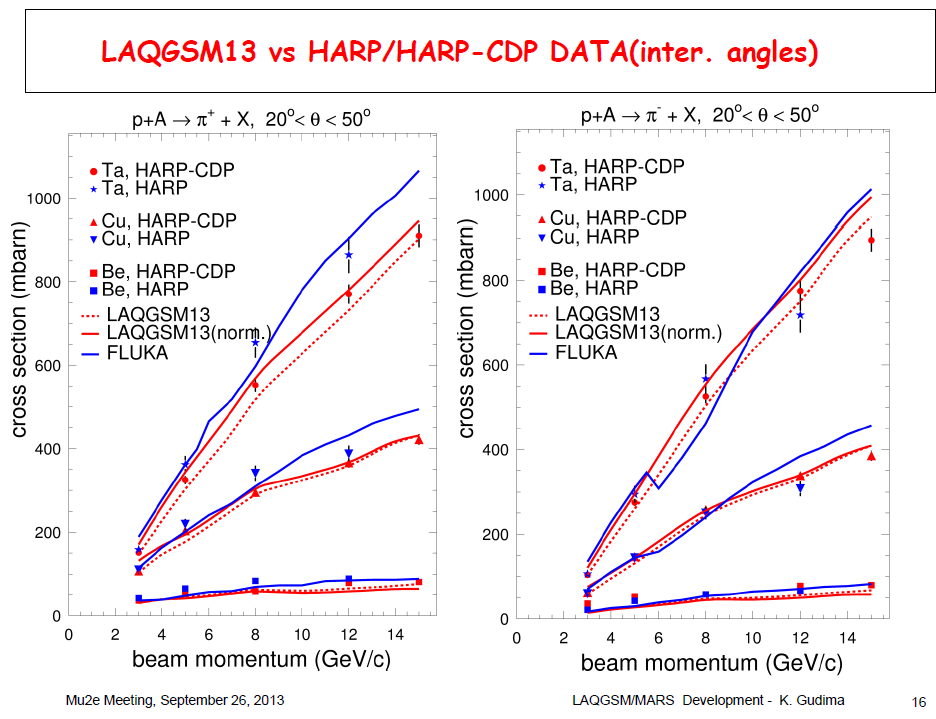 FLUKA is in agreement with MARS and HARP data @ Ek = 2.2 GeV
EMuS Review
37
NV - Target Studies
“Baby” scheme, μSR - μ+  25 < P (MeV/c) < 29.8
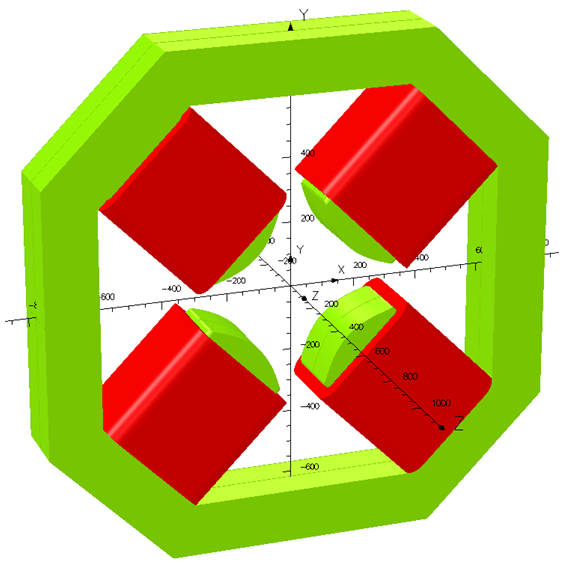 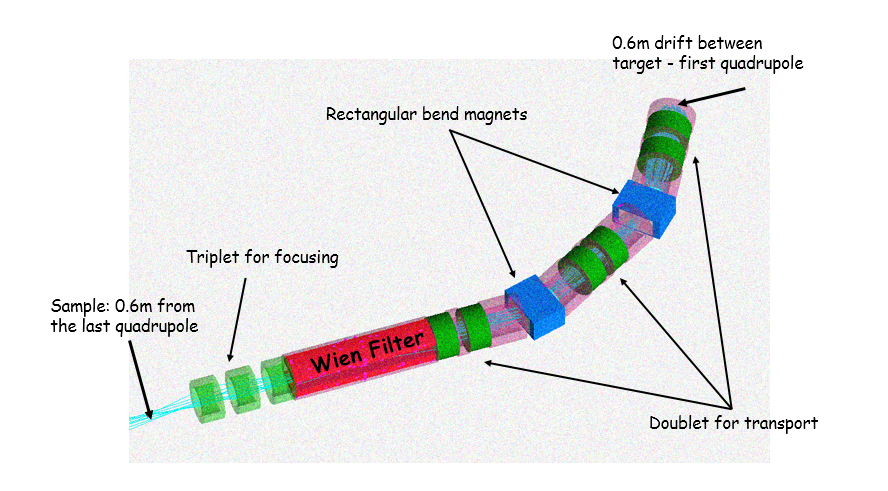 μSR beamline, Zhou Luping/IHEP
rectangular target
width
length
p
μ+
p
μ+
π+
height
μ+
Available “good” magnetic field radius = 16 cm
60 cm
μSR @ 4500 π mm mrad 
μ+/s: max for Cu ~ 107
polarization: 94%
different Graphite target sizes performances
different target materiel performances
12x12cm2 is similar to 24x24cm2 due to small emittance selection/ quadrupole acceptance
16-Aug-18
NV-EMuS/nufact18
38
turned-singlet, proton – target interaction 12 cm
different turn angles in respect to proton beam and widths 
side-surface Length x Height from 12x12 cm2 -> 24x24 cm2 due to singlet and turn
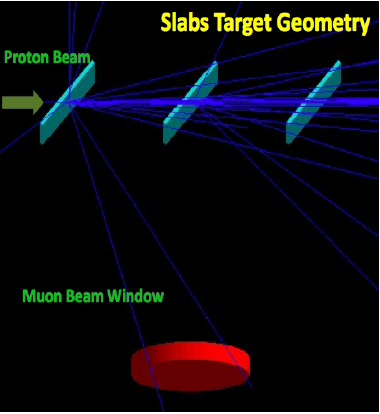 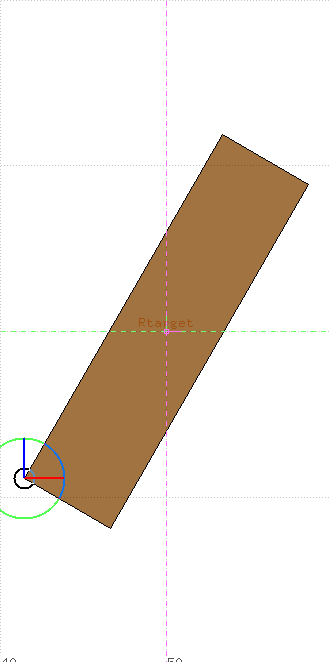 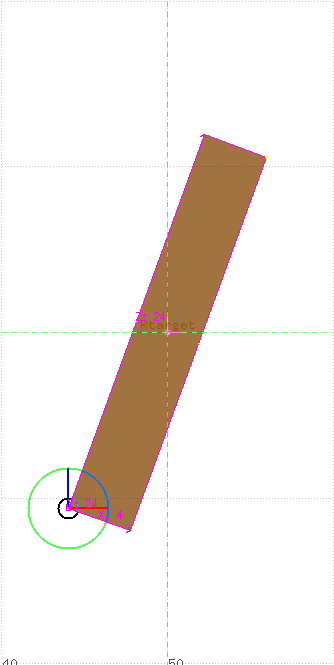 protons @ z-axis
best
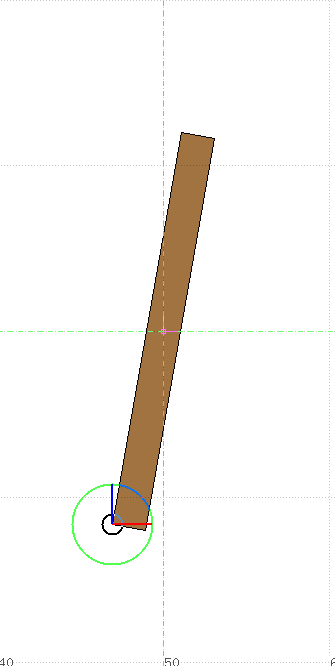 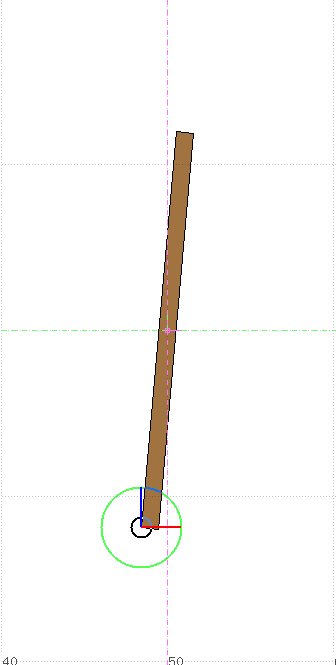 μ+
protons @ z axis
μ+
π+
collection surface (z,y)
    r= 16cm
Schematics only
μ+
x-axis, 60 cm
Width = 6 cm
Turn = 300
Width = 4 cm
Turn = 200
Width = 2 cm
Turn = 100
Width = 1 cm
Turn = 50
Best, Length x Height x Width = 24x24x2 cm3, turn = 100
μSR (25 MeV/c – 29.8 MeV/c)
3.1 x107 μ+/s, +30%   
μSR (25 MeV/c – 29.8 MeV/c), 4500 π mm mrad
3.2 x106 μ+/s, -9%
<p> 96%, purity 97%
39
NV-EMuS
zz‘ phase space on the /target beam axis z is split into two with doublet(three with triplet)
zy vertex at of selected surface muons
yy’ at the collection surface
zz’ at the collection surface
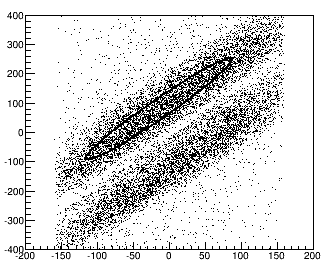 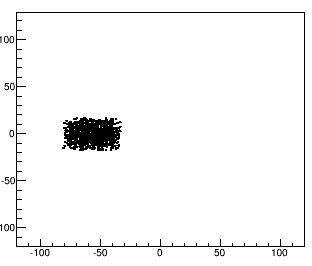 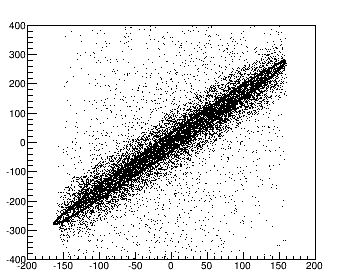 y (mm)
y‘ (mrad)
z‘ (mrad)
proton beam @ z-axis
only surface muons from 
the first target due to
the emittance selection
y (mm)
z (mm)
z (mm)
doublet underperformance: 
selected μSR μ+ from only one ellipse at zz’ez .and. ey @ 4500 π mm mrad
EMuS Review
NV - Target Studies
40
Doublet, selected μSR μ+ from two ellipses at zz’(ez1 .or. ez2) .and. ey @ 4500 π mm mrad
zy vertex at targets of selected surface muons
zz’ at the collection surface
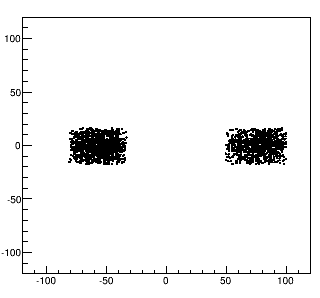 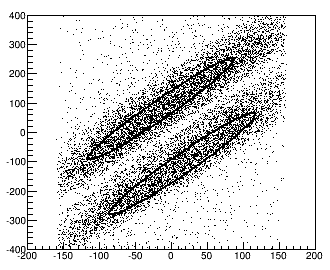 both targets are contributing
by selecting both ellipses
z‘ (mrad)
y (mm)
proton beam @ z-axis
z (mm)
z (mm)
Best, Length x Height x Width = 2 x 12x12x2 cm3, turn = 400
μSR (25 MeV/c – 29.8 MeV/c), 4500 π mm mrad
4.8 x106 μ+/s , +37%   
<p> 95%, purity 96%
41
NV-EMuS
Doublet, phase spaces zz’, yy’ at collection surface(ez1 .or. ez2) .and. ey @ 4500 π mm mrad
zz’ at the collection surface
yy’ at the collection surface
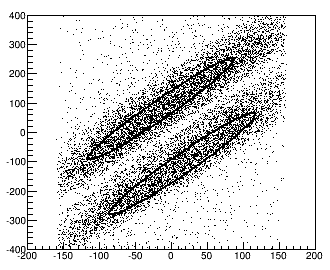 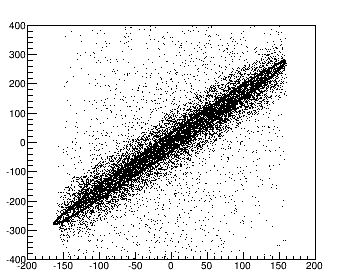 z‘ (mrad)
y‘ (mrad)
z (mm)
y (mm)
42
NV-EMuS
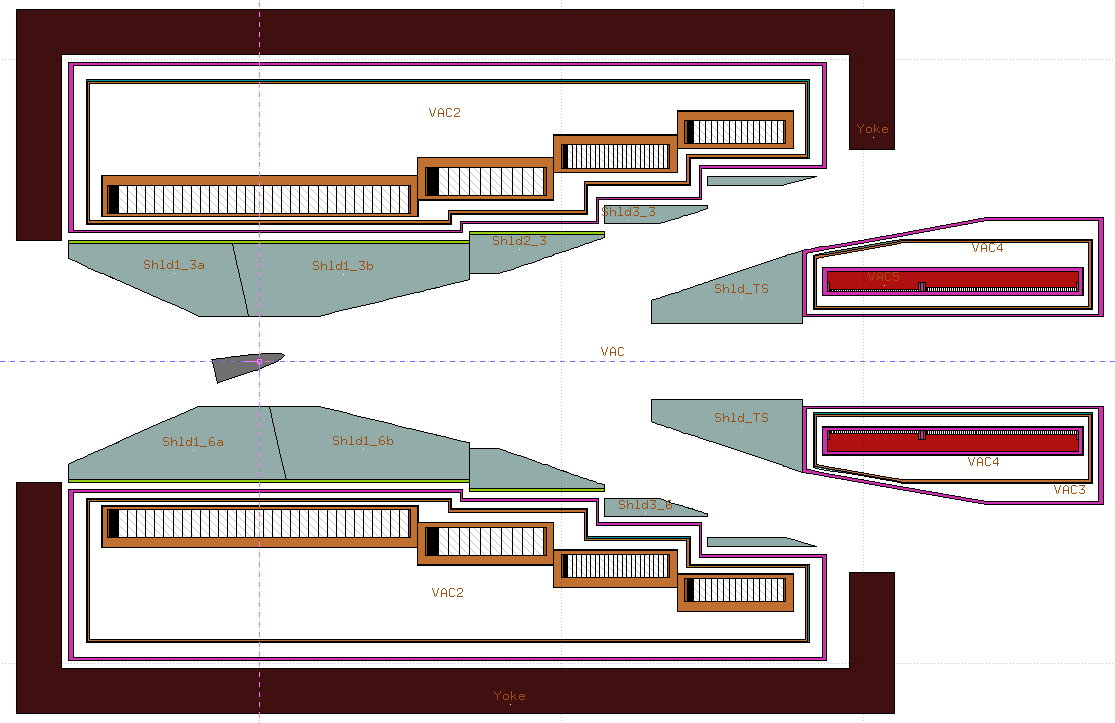 SC4
SC3
SC2
SC1
MS1
protons 100%
π+
π+
π+
MS1 aperture:
25-30 cm
π+
π+
π+
CS1 shield
thickness: 
25 cm
Tungsten
protons ~52%
MS1-shield thickness: 50 cm
12-Sep-18
NV-EMuS/nuGroup
43
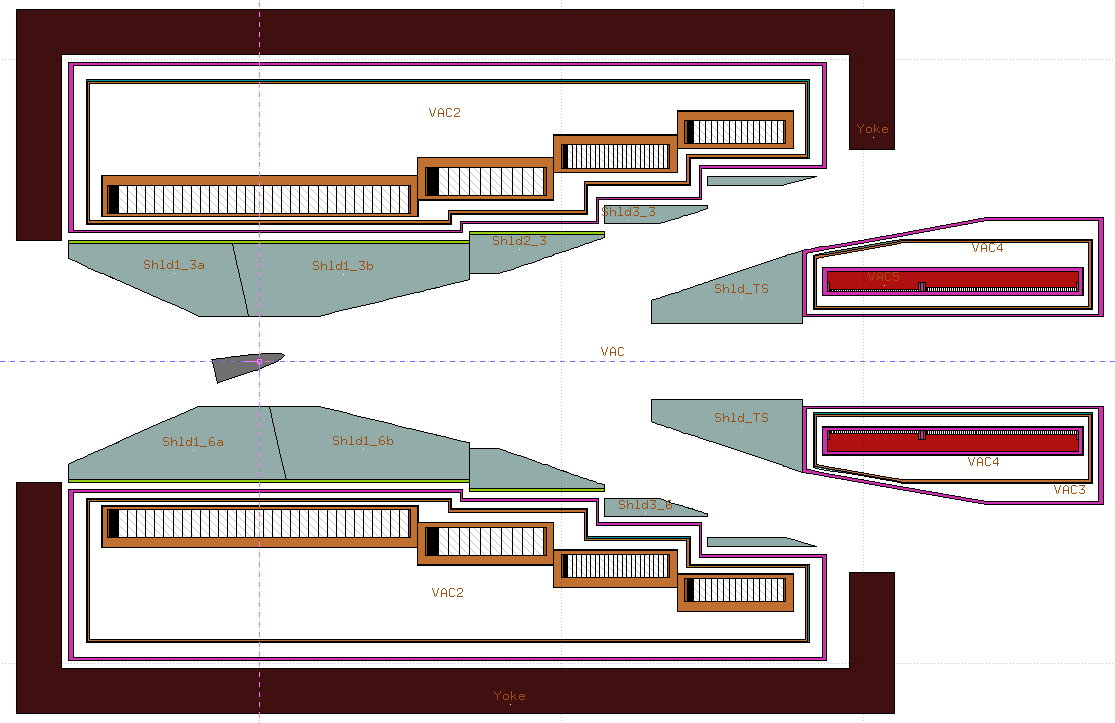 SC4
SC3
SC2
SC1
MS1
protons 100%
μ+
π+
μ+
μ+
MS1 aperture:
25-30 cm
μ+
π+
μ+
μ+
μ+
π+
μ+
CS1 shield
thickness: 
25 cm
Tungsten
protons ~52%
MS1-shield thickness: 50 cm
12-Sep-18
NV-EMuS/nuGroup
44
additionally highly polarized μSR beam conceptshort interacting ( ≤ 1 cm ) thin target upstream of capture solenoid
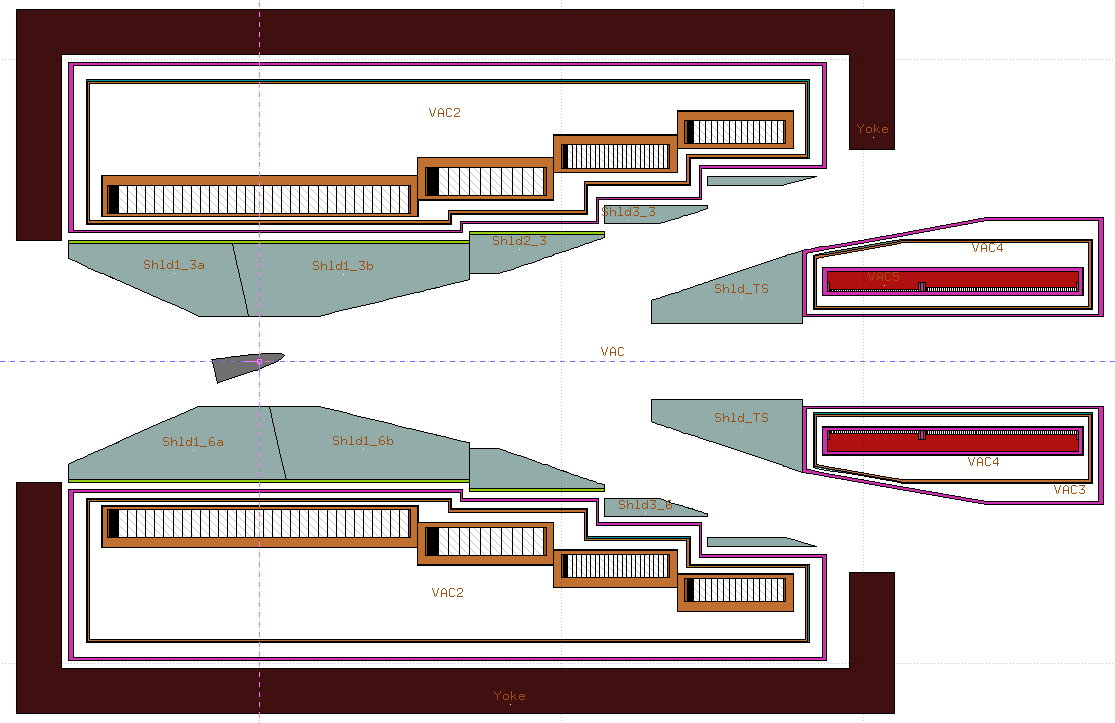 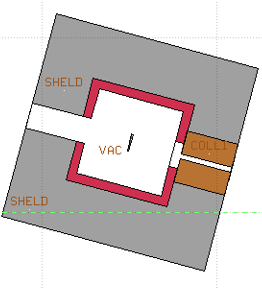 SC4
protons ~ 100%
SC3
SC2
SC1
MS1
π+
protons ≥ 98%
π+
π+
π+
π+
π+
MS1 aperture:
25-30 cm
protons ~ 50%